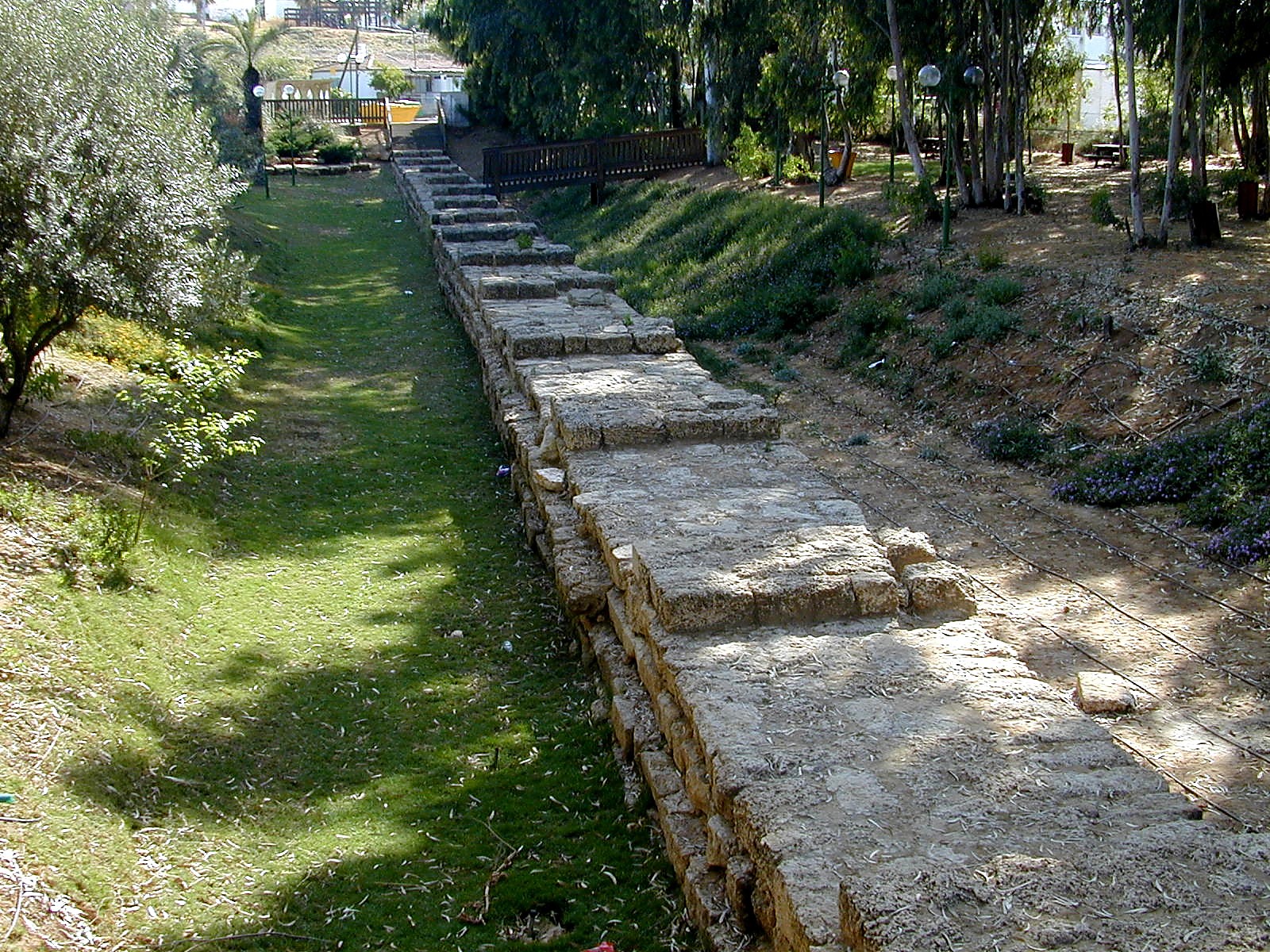 基礎的鞏固
Dr. Rick Griffith新加坡神學院
Dr. Rick Griffith • 新加坡神學院 • 十字路國際教會 • 新加坡 • cicfamily.com • BibleStudyDownloads.org
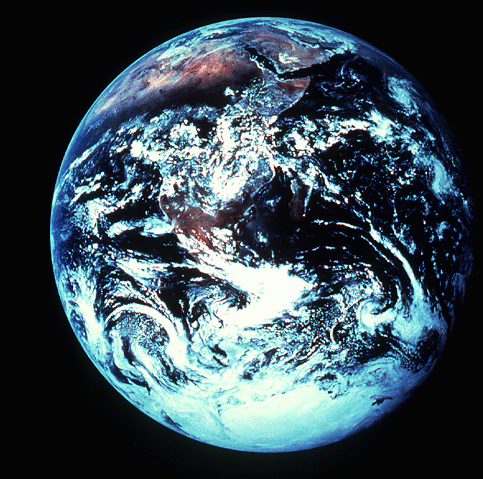 Gen. 1:1
“起初”
Dr. Rick Griffith • 博士 • 新加坡神学院 • www.biblestudydownloads.org
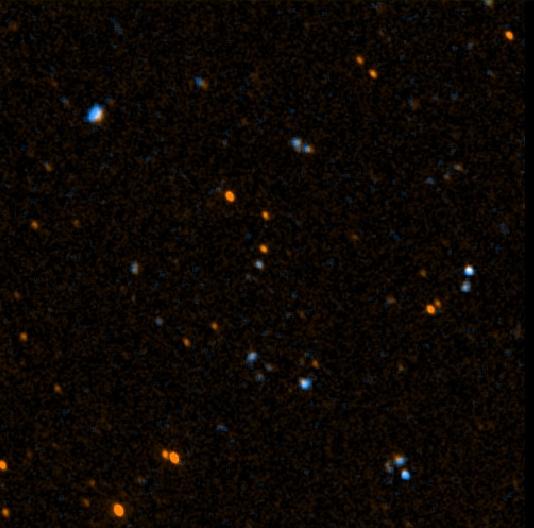 经卷名称
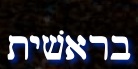 tyvarb
bereshith
希伯来文:
起初
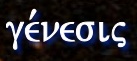 希腊文:
genesij
genesis
根源，来源，诞生
17
7.5.03a.
©2003 TBBMI
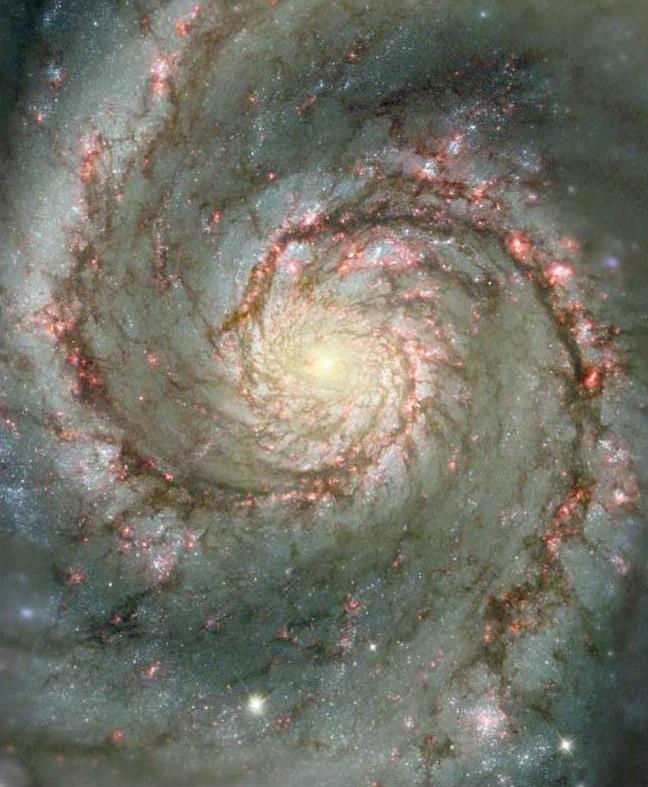 创世记之问题
创造
人从那里莱？?  
世界为何有罪恶？  
我们有盼望吗？
18
7.5.03a.
©2003 TBBMI
与创世记同观的记录
创造  
创造  
创造与洪水  
洪水
Memphite Theology
Enuma Elish
Atrahasis Epic
Gilgamesh Epic
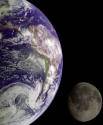 Black
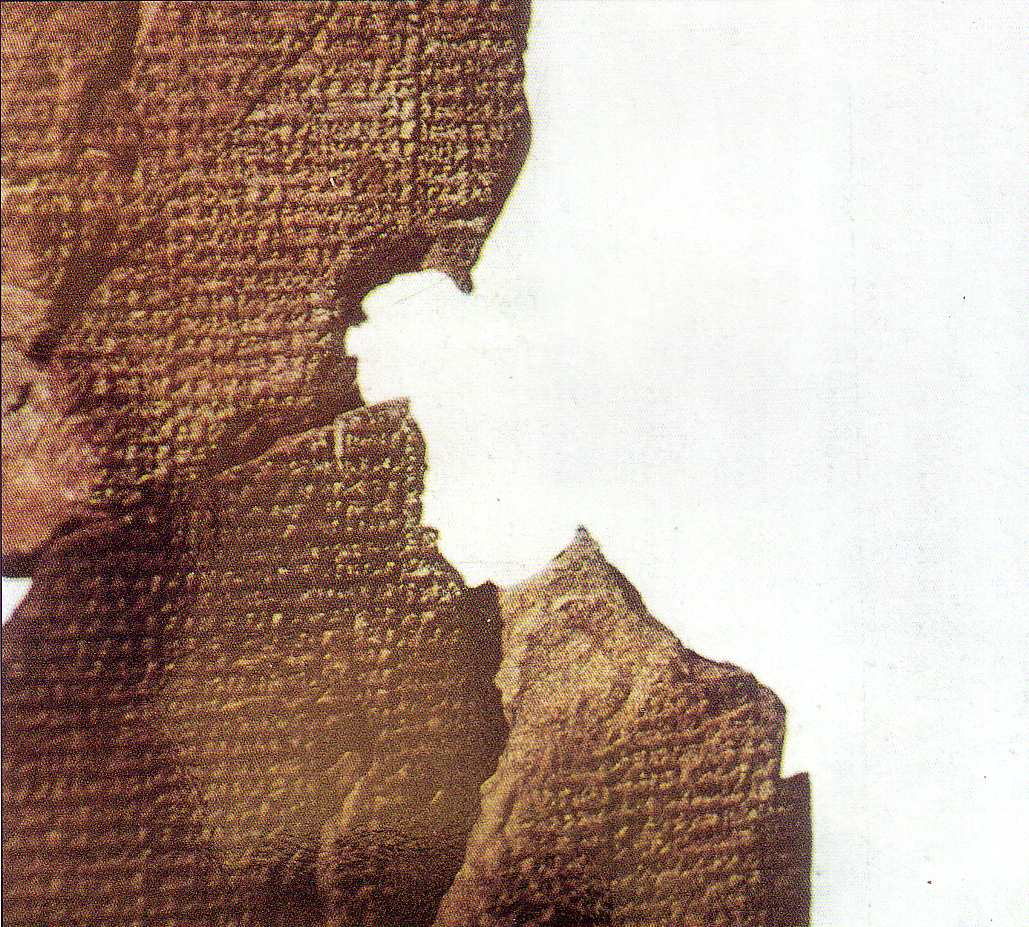 35
阿特拉哈西斯史诗
“ 让生育女神生养众多，让人类为各神而劳碌…让被造的人类替神工作…让Nintu把神与人揉进黏土中，神的灵将自神的肉体而出。”
(Arnold/Beyer, 24)
阿卡德人创作于 1650 BC 
创世与洪水的故事
神造人是为了减轻神祗们的劳苦工作
人是用黏土做的
摩西
出埃及
西奈山
德 – 民 – 礼
加低斯巴尼亚
40
40
民 32:49; 34:1
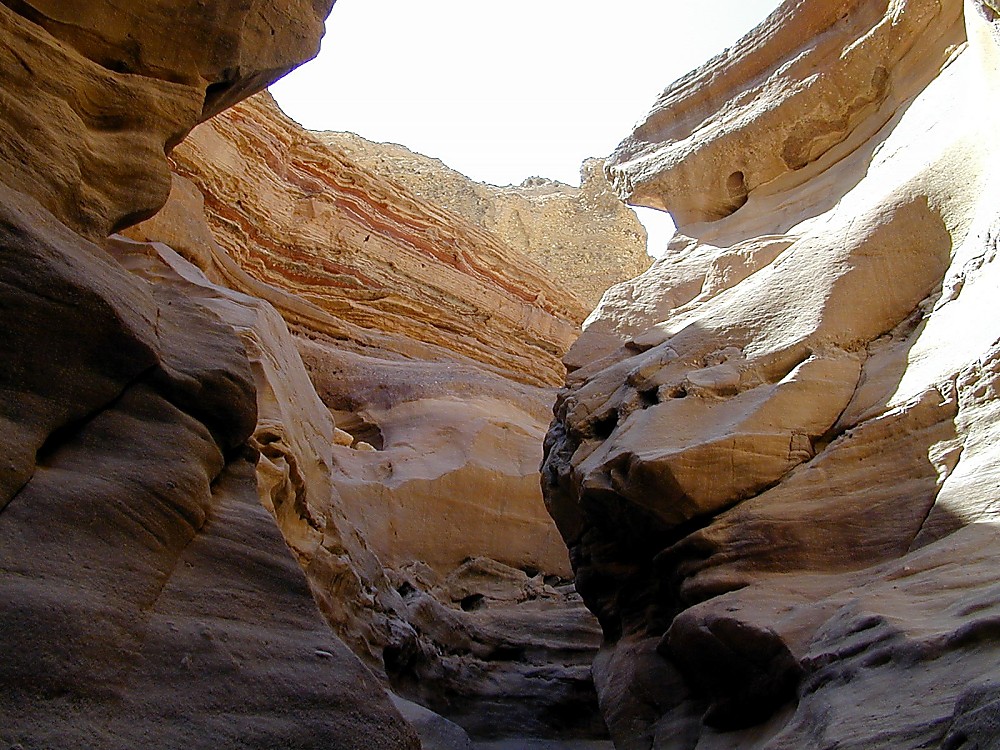 历史
 舞台
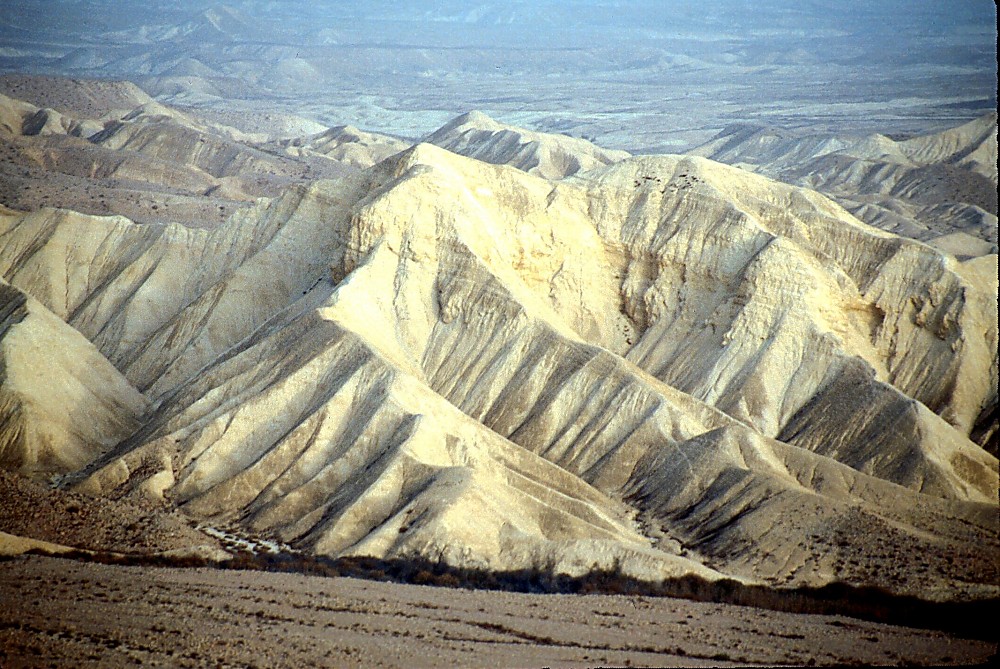 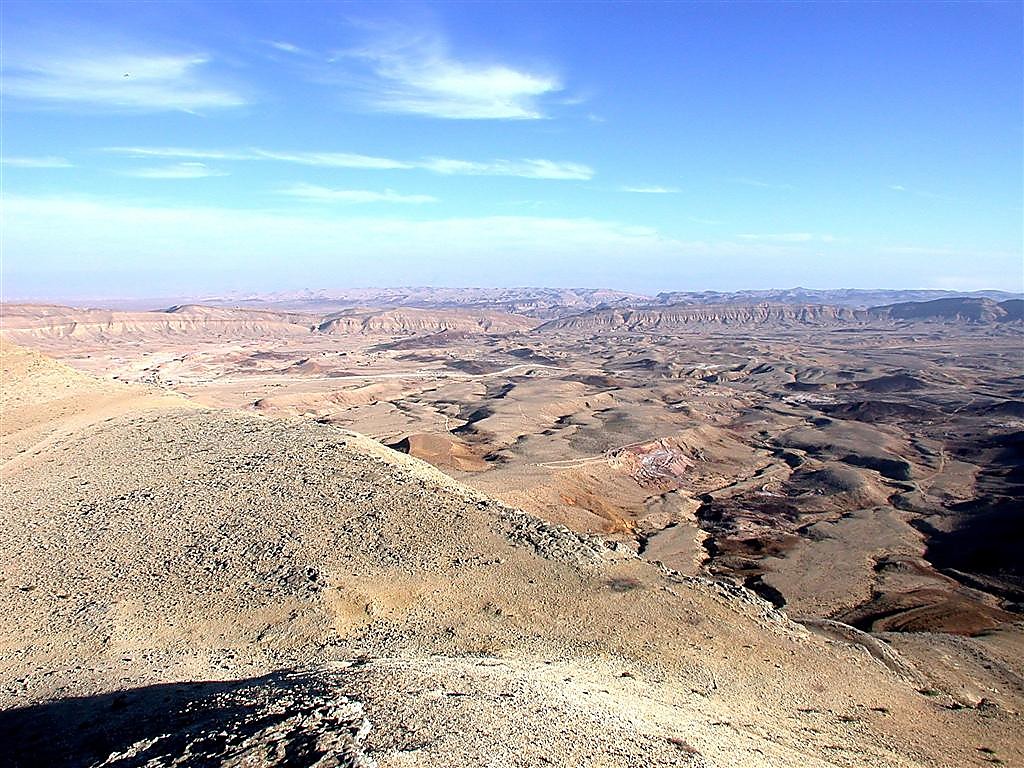 不会吧…   
在此地?
四十年?
不会吧…   
在此地?
四十年?
不会吧…   
在此地?
四十年?
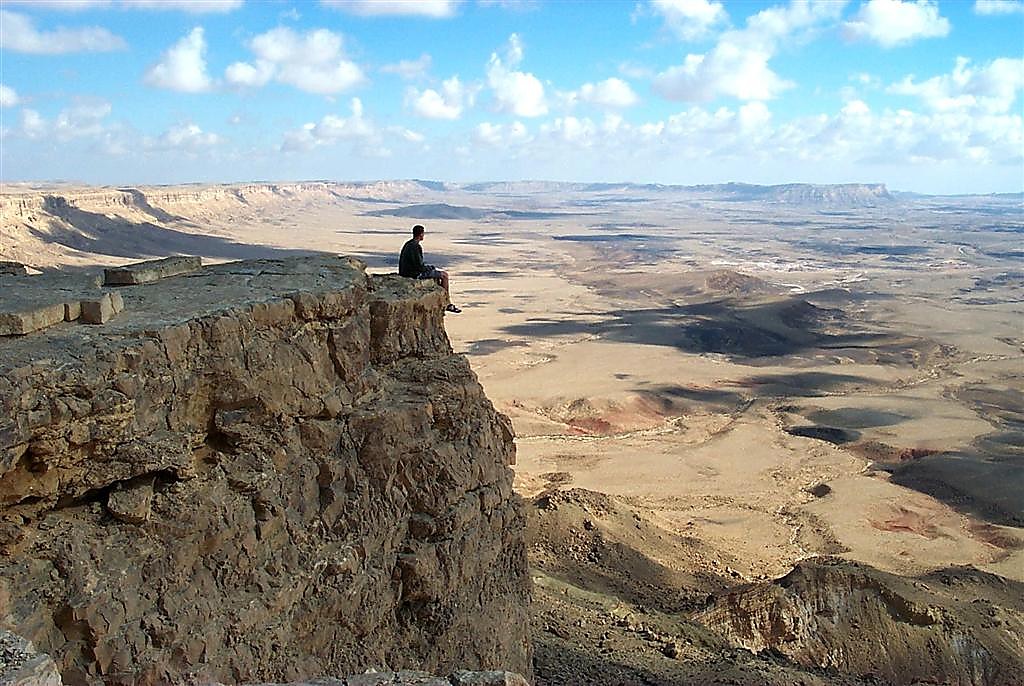 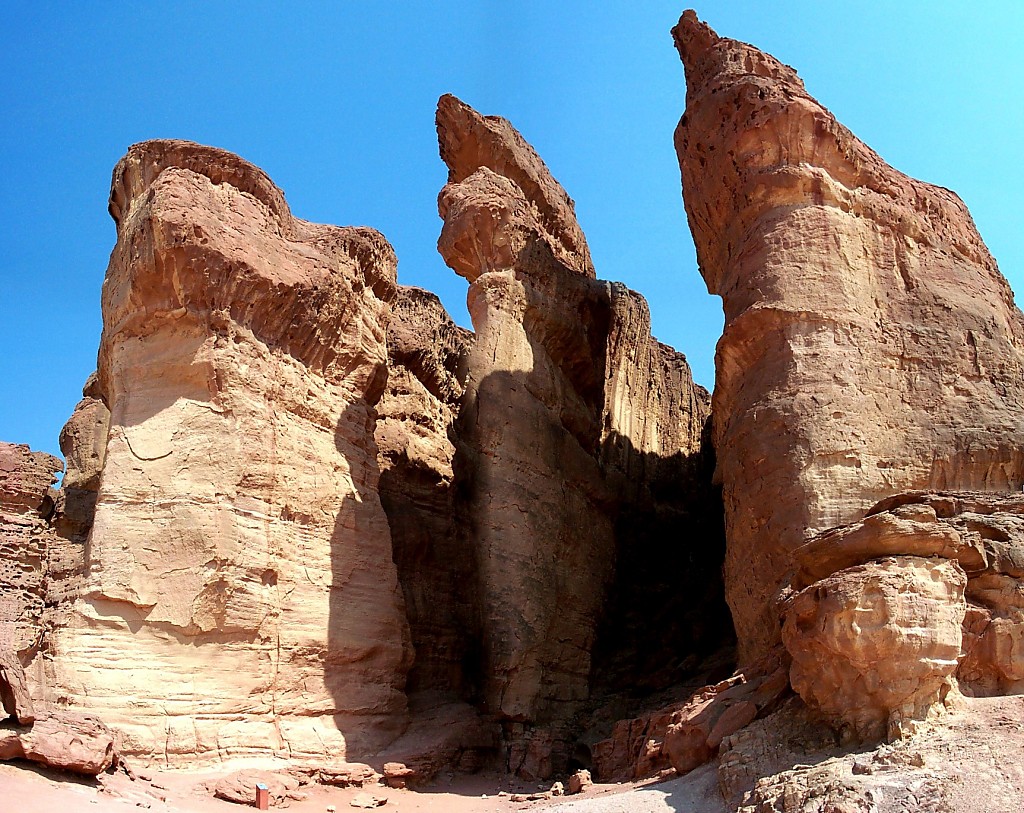 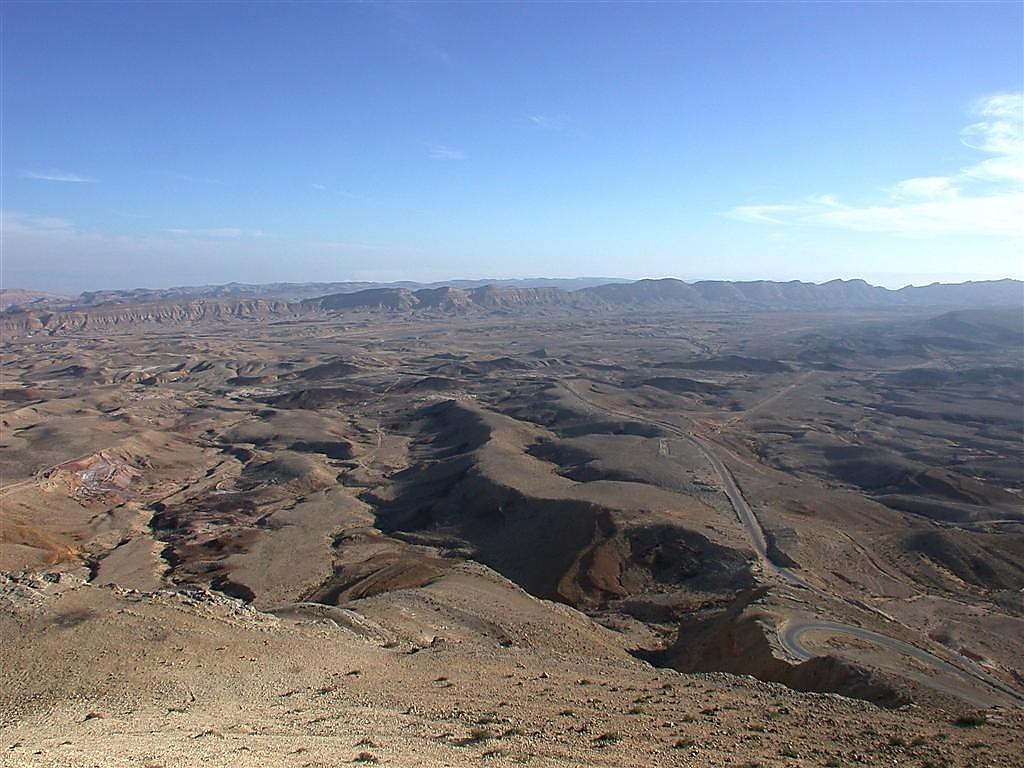 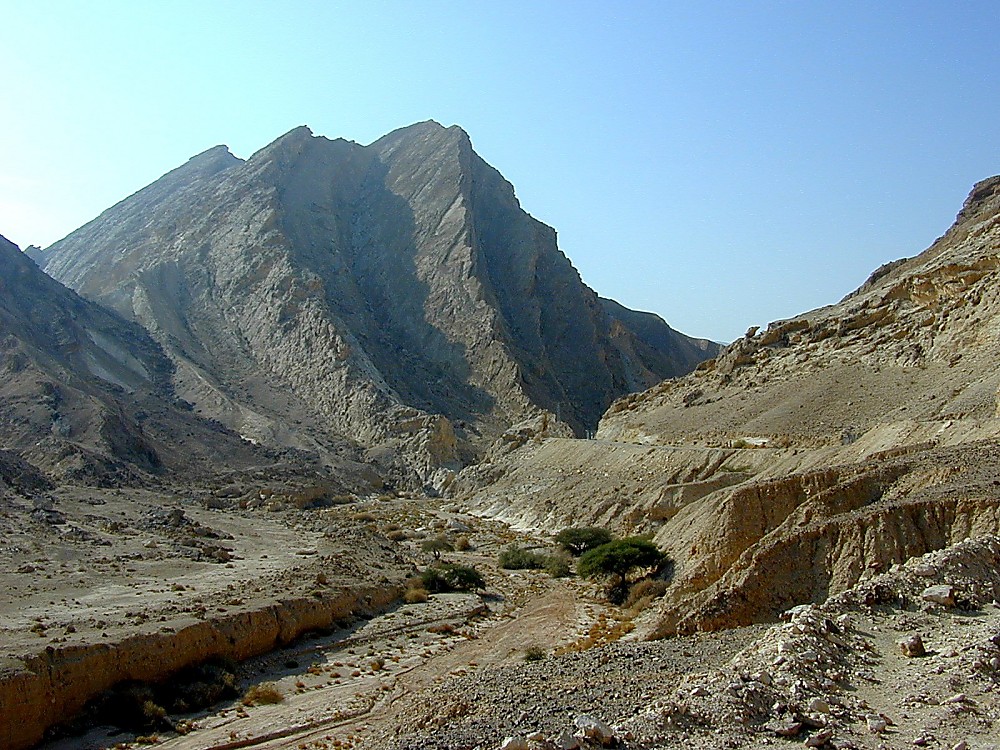 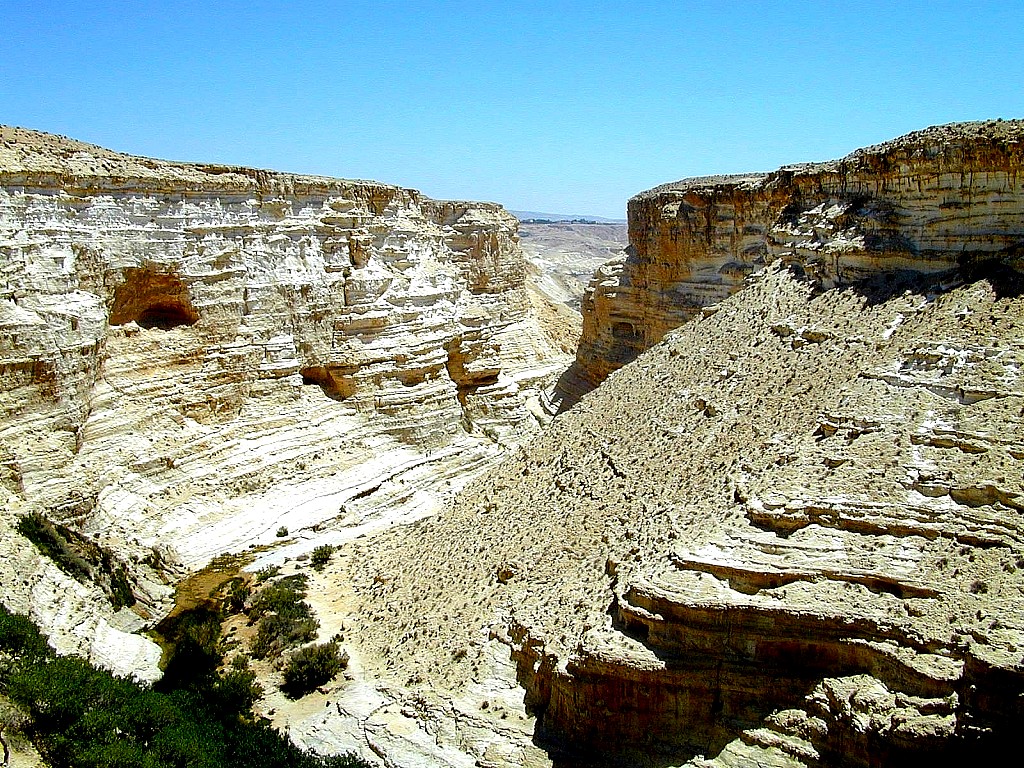 学生手册第26-29页
23
摩西
出埃及
西奈山
德 – 民 – 礼
加低斯巴尼亚
40
40
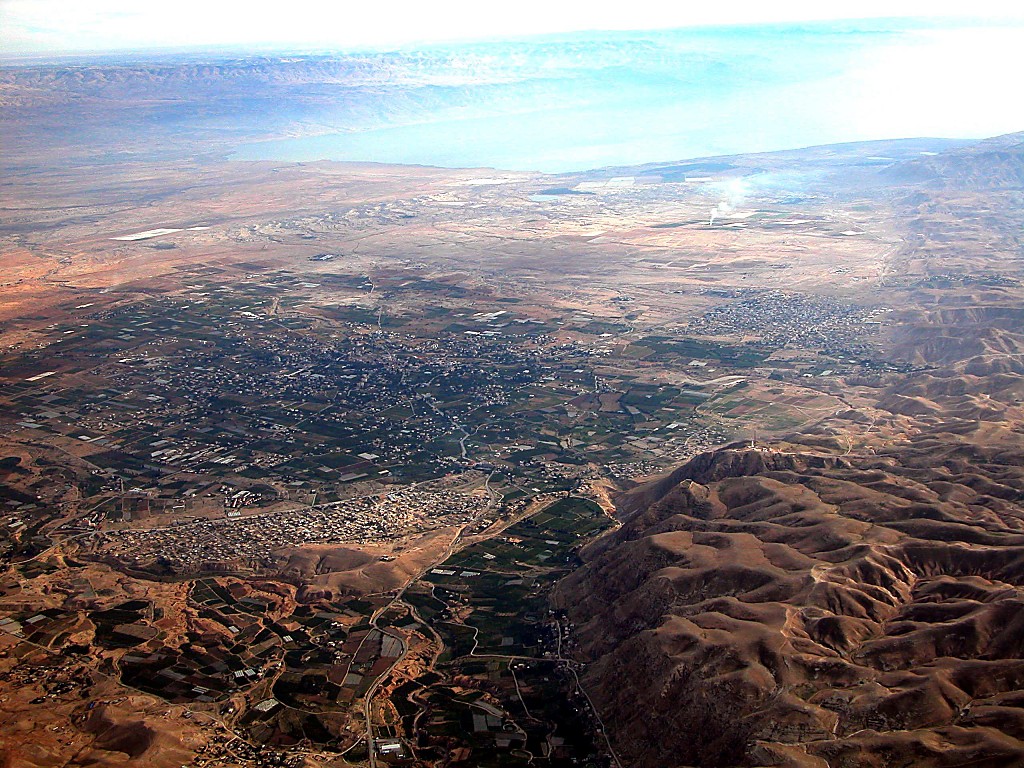 死海
约旦河
现代的耶利哥城
古代的耶利哥城
从耶利哥的东面观望约旦
学生手册第26-29页
42
Black
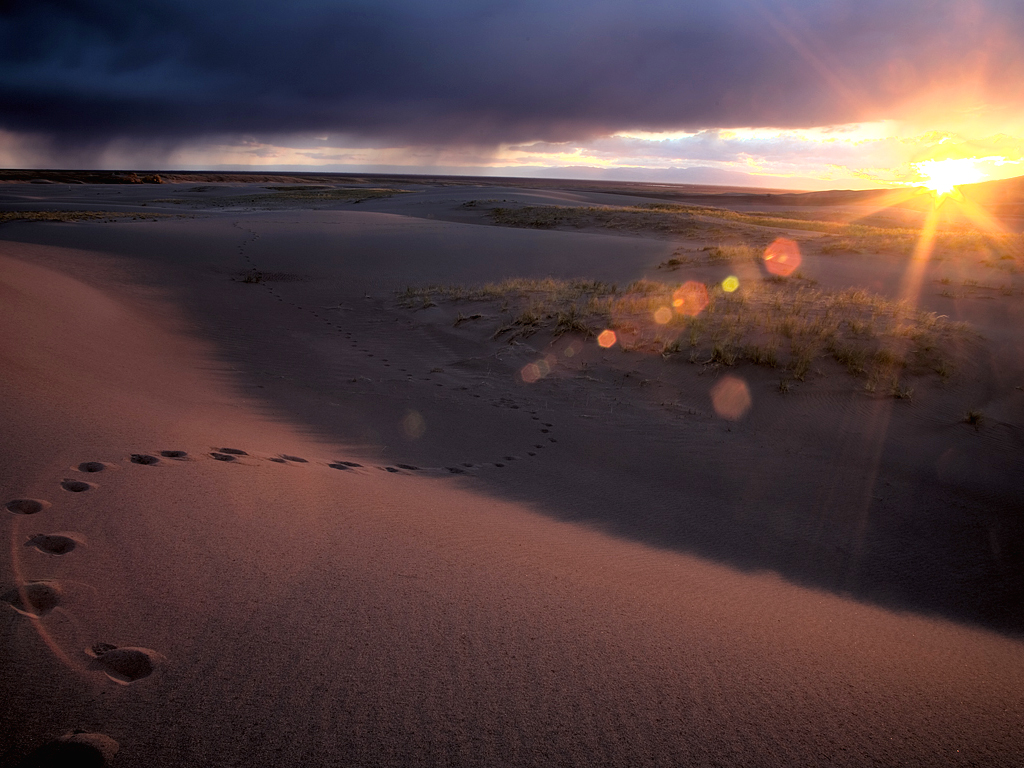 我們去哪裏？
創世紀 第1章
回應
挑戰
Words & Music: Marc Byrd,
Steve Hindalong
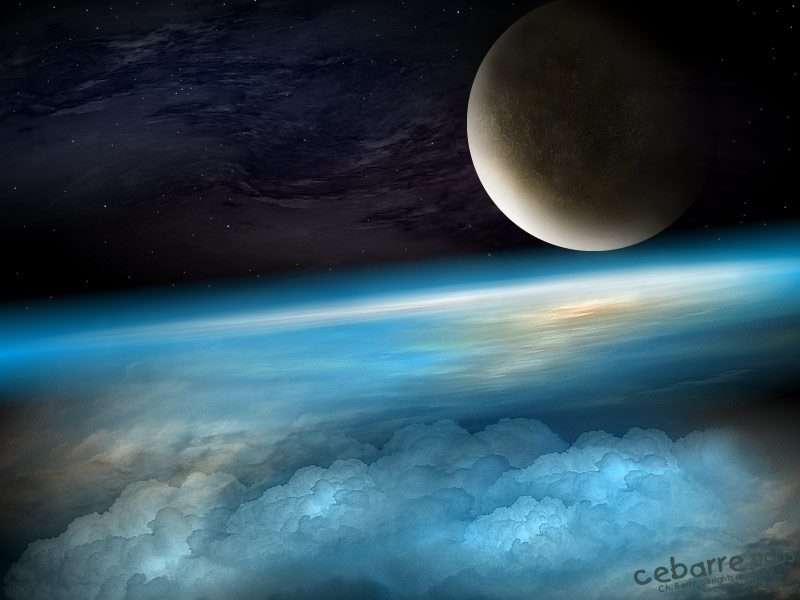 I. 我們的神是王，祂創造的一切與人為的思想有明顯的差異。(創1)
Words & Music: Marc Byrd,
Steve Hindalong
六天的创造
空虚
充满
混沌
形成
第四天:  太阳，月亮与众星摆列在天
第一天: 光
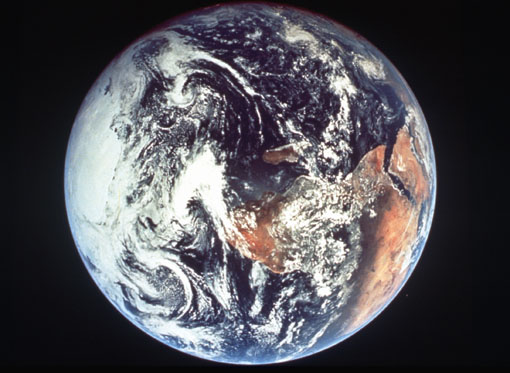 第二天: 
水与空气分开
第五天:  鱼与雀鸟
第三天: 
旱地与海分开
第五天:  动物与人
创世记 1:3-31
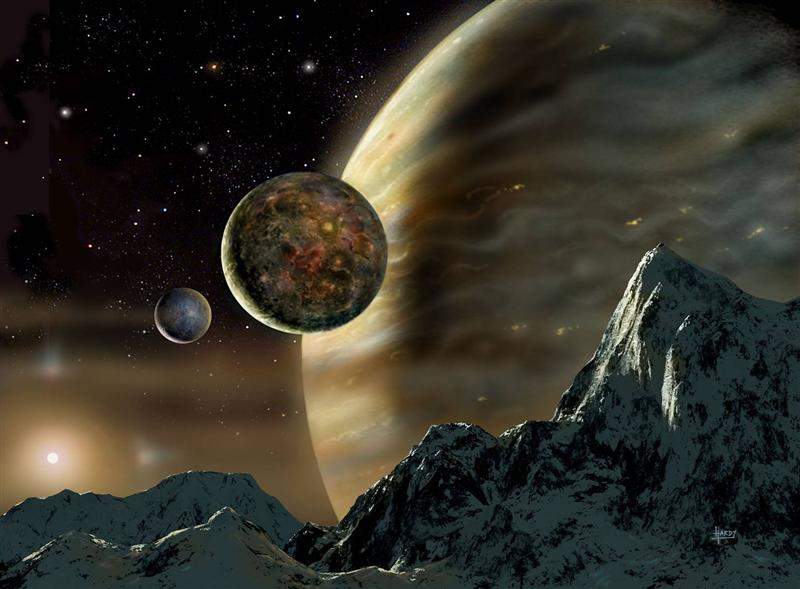 创造
六天创造
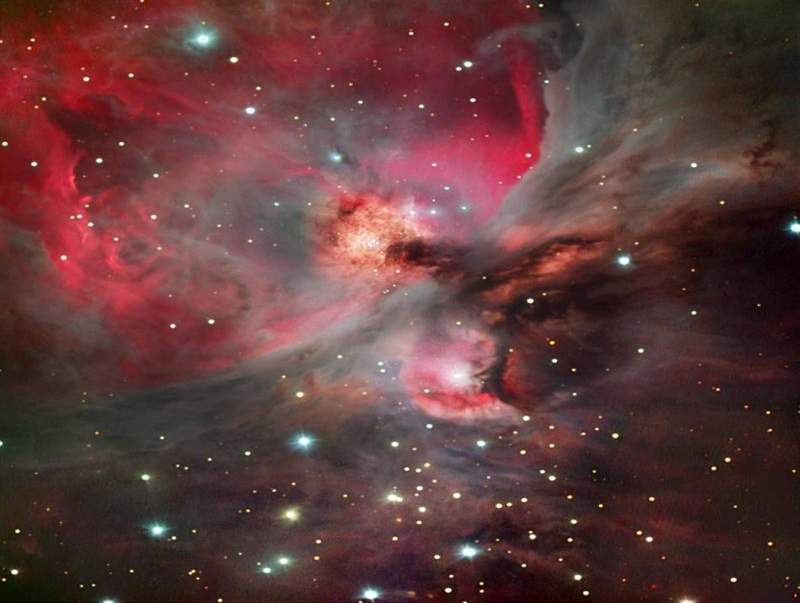 第一天
创造
神的创造…第一天
起初神创造天地 (1上).
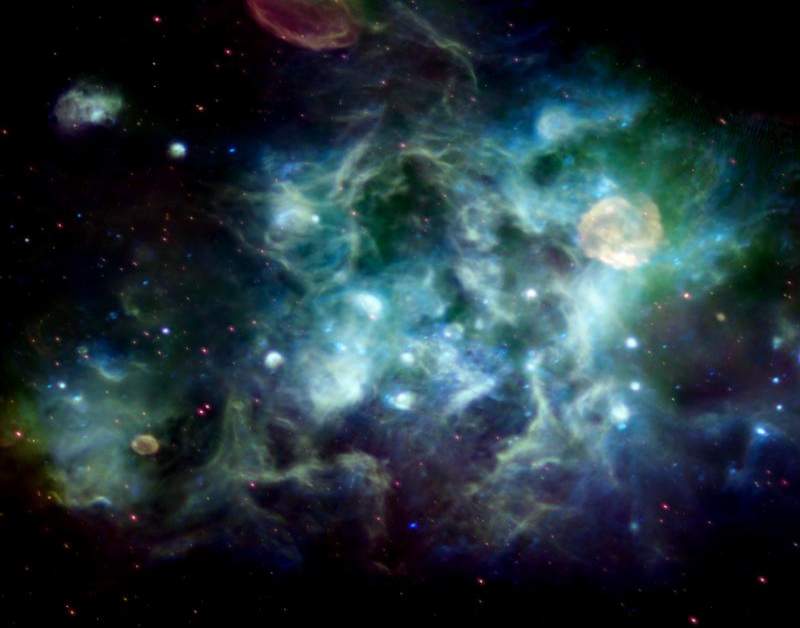 空虚混沌
创造
神的创造…第一天
地是空虚混沌，渊面黑暗；神的灵运行在水面上。 (2).
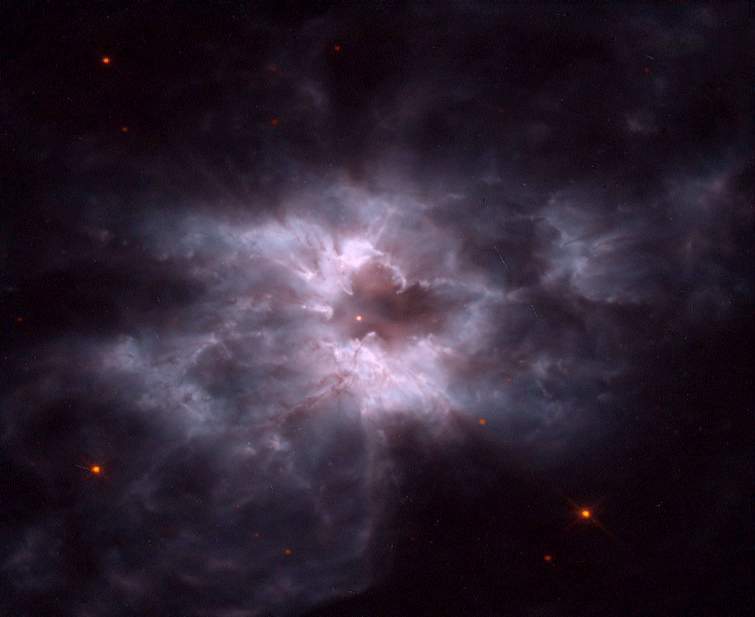 创造
光
神的创造…第一天
神说：“要有光。” 就有光。 (3).
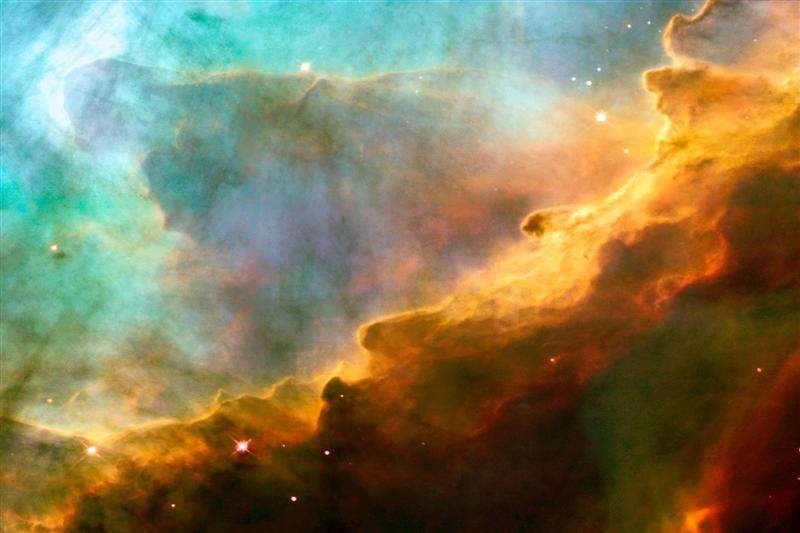 第一天
创造
神的创造…第一天
神称光为昼，称暗为夜。有晚上，有早晨，这是头一天。(5).
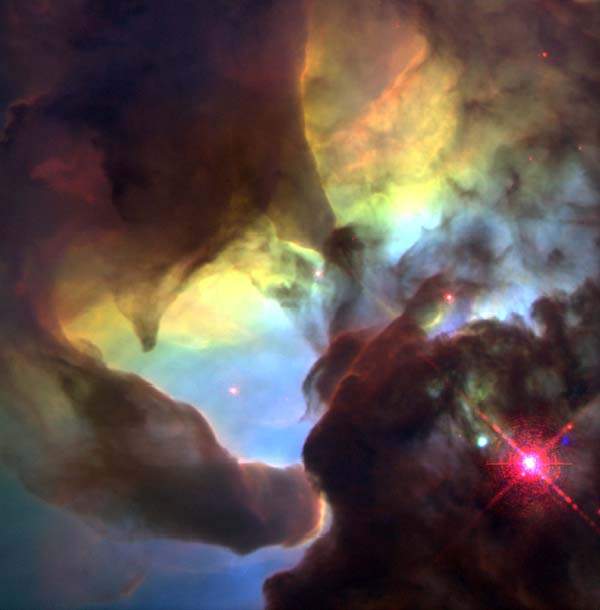 创造
第二天
神的创造…第二天
神说：诸水之间要有空气，将水分为上下。 (6).
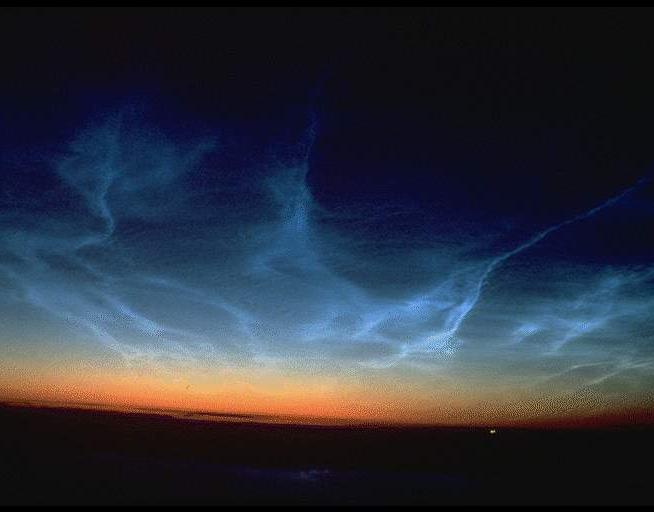 创造
空气
神的创造…第二天
神就造出空气，将空气以下的水，空气以上的水分开了。              事就这样成了。 (7).
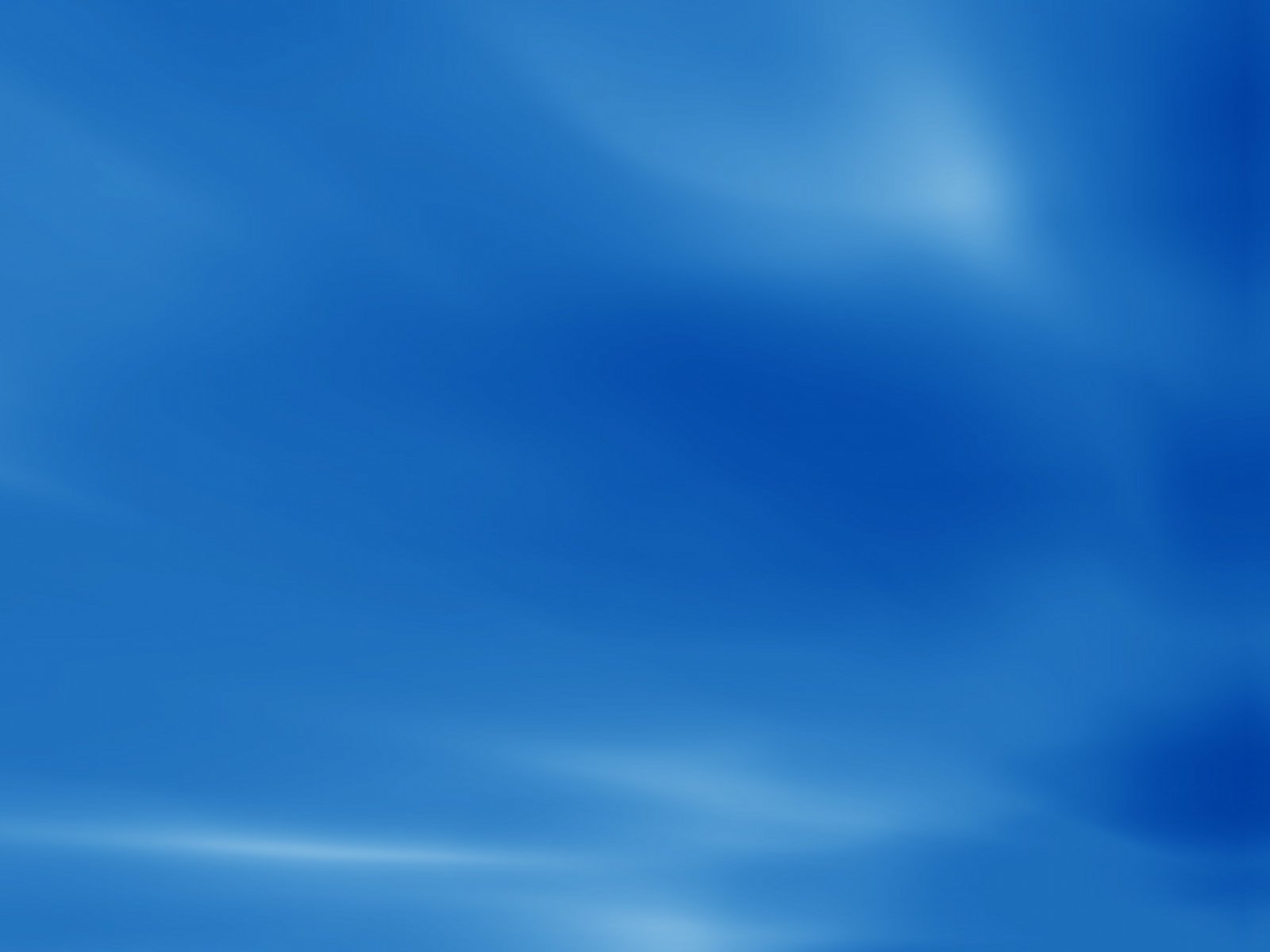 Sky
神的创造…第二天
神称空气为天 
(“天” 8上)
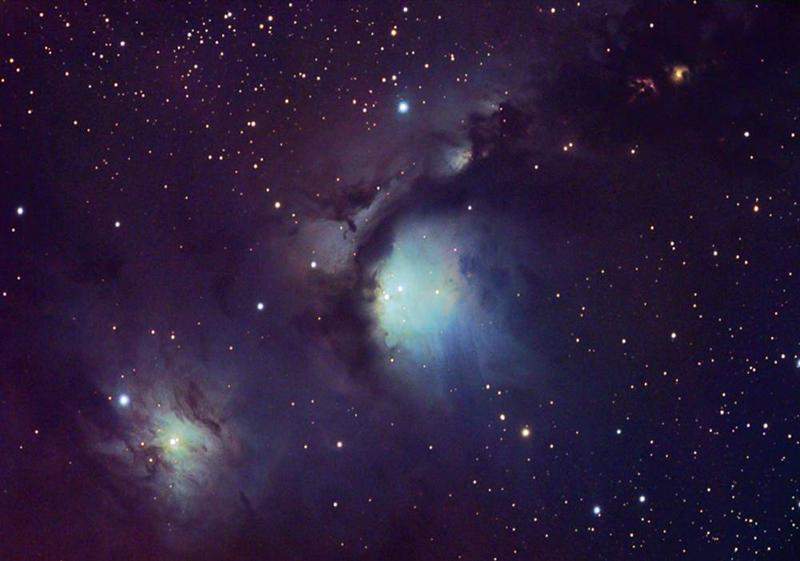 第二天
创造
神的创造…第二天
有晚上，有早晨，是第二天。(8下).
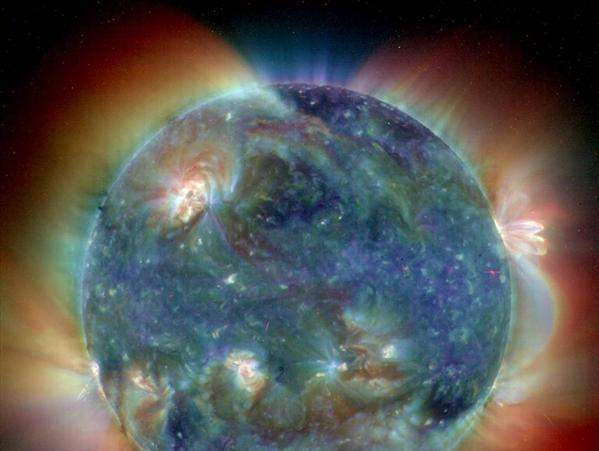 第三天
创造
神的创造…第三天
神说：“天下的水要聚在一处，使旱地露出来。”事就这样成了。 (9).
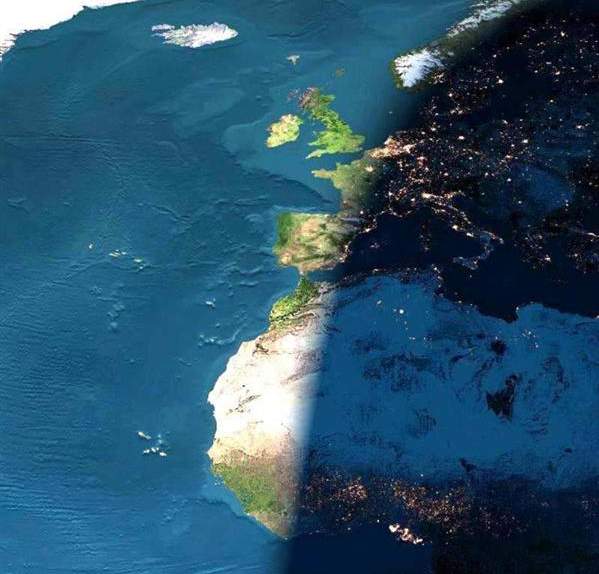 地和海
创造
神的创造…第三天
神称旱地为地，称水的聚处为海。神看着是好的。(10).
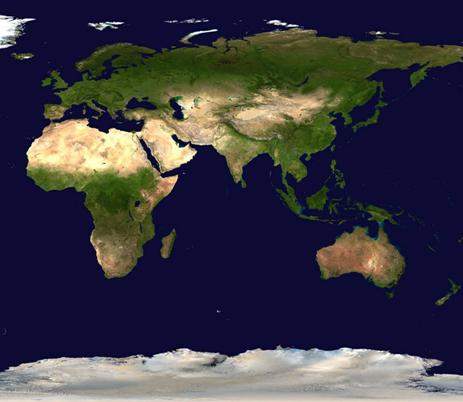 创造
神的创造…第三天
青草
神说：“地要发生青草和结种子的菜蔬，并结果子的树木，各从其类，果子都包着核。” 事就这样成了。于是地发生了青草和结种子的菜蔬，各从其类；并结果子的树木，各从其类，果子都包着核。神看着是好的。 (11-12).
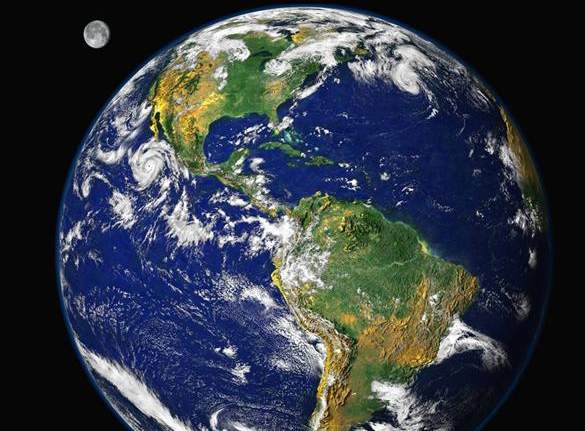 创造
第三天
神的创造…第三天
有晚上，有早晨，是第三天。 (13).
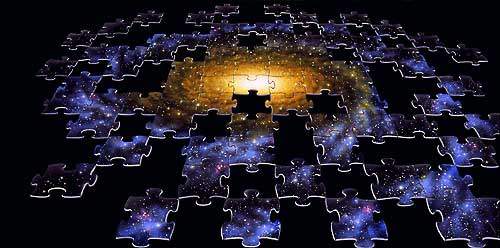 第四天
创造
神的创造…第四天
神说：“天上要有光体，可以分昼夜，作记号，定节令，日子，年岁。 (14);
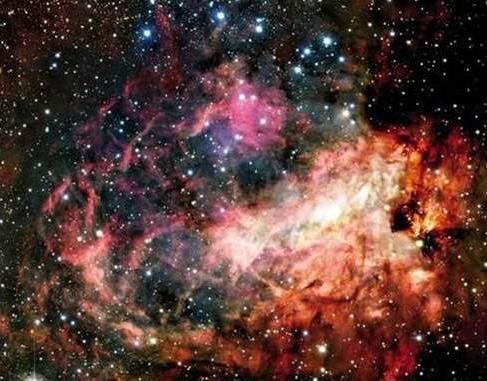 创造
太阳与月亮
神的创造…第四天
并要发光在天空，普照在地上。事就这样成了。 (15).
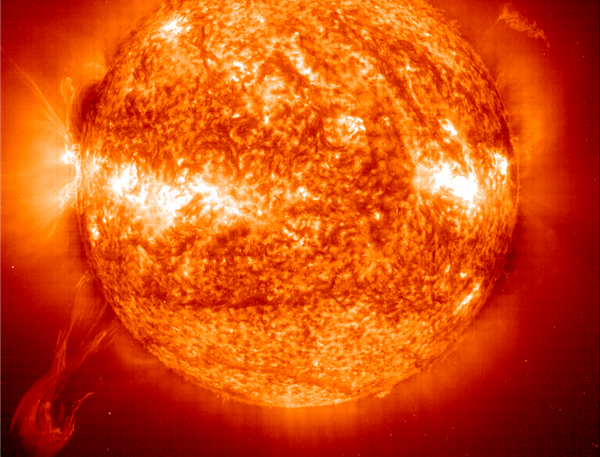 创造
太阳
神的创造…第四天
于是神造了两个大光，大的管昼。 (16上)…
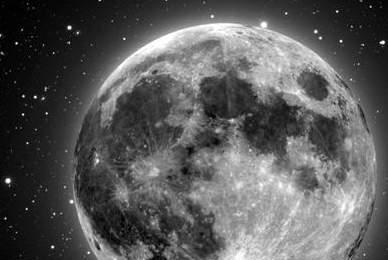 创造
月阳
神的创造…第四天
…小的管夜(16下)…
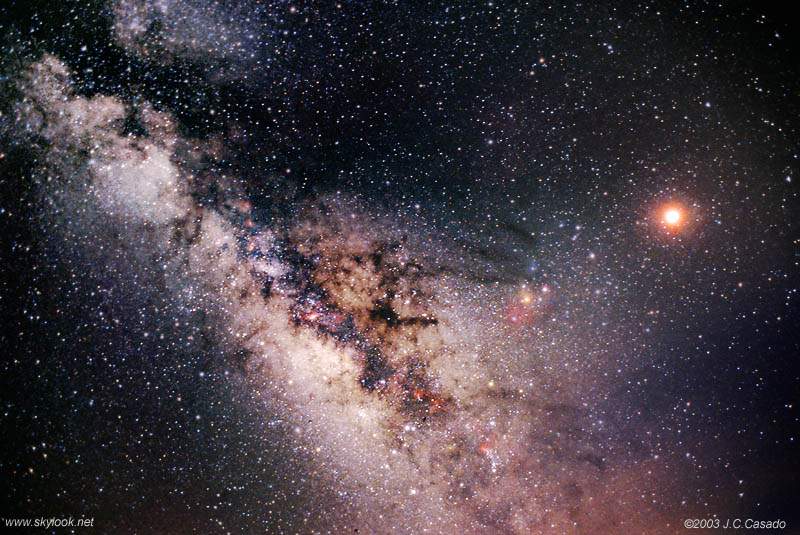 创造
从星
神的创造…第四天
又造从星 (16下).
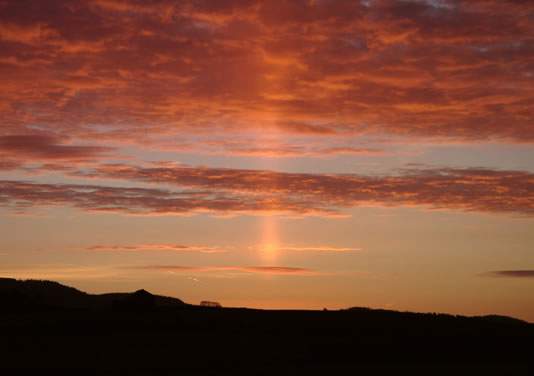 创造
第四天
神的创造…第四天
就把这些光摆列在天空，普照在地上，管理昼夜，分别明暗。神看着是好的。有晚上，有早晨，是第四日。 (17-19).
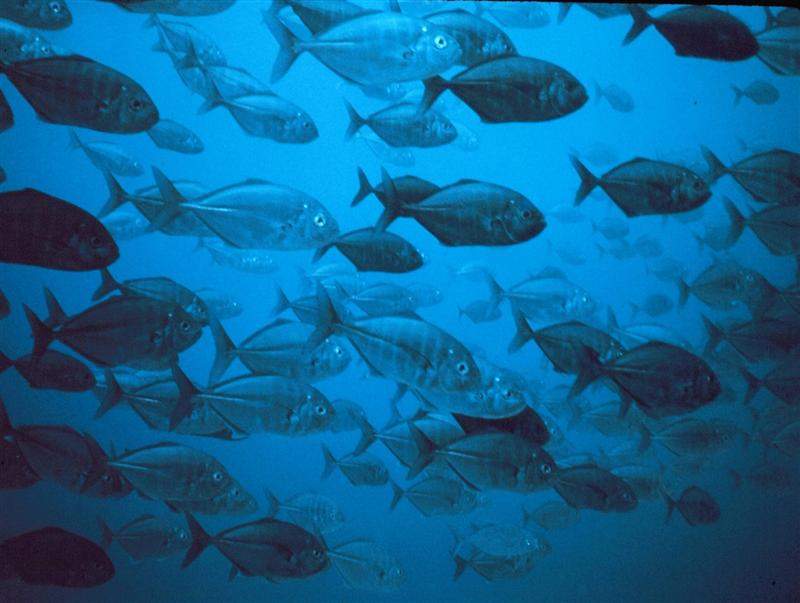 创造
第五天
神的创造…第五天
神说：“水要多多滋生有生命的物 (20上)…”
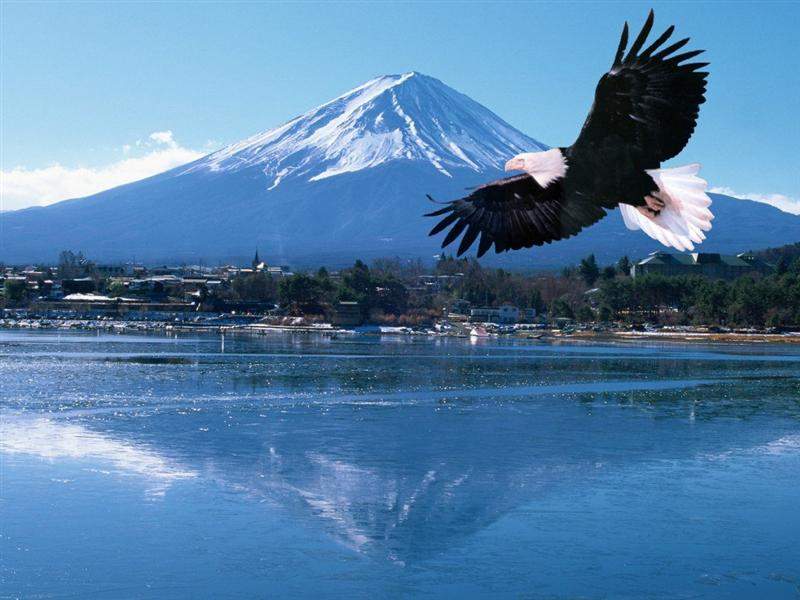 创造
雀鸟
神的创造…第五天
“…要有雀鸟飞在地面以上，天空之中。” (20下).
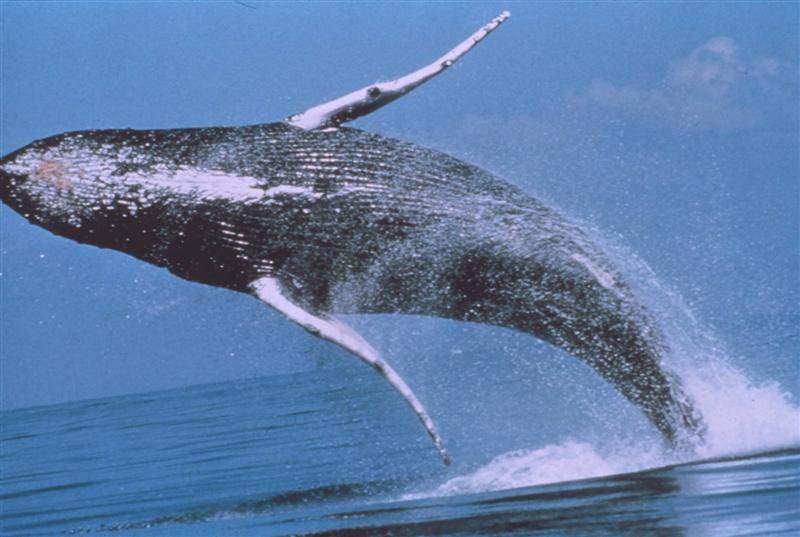 创造
金鱼
神的创造…第五天
神就造出大鱼和水中所滋生各样有生命的动物，各从其类 (21上)…
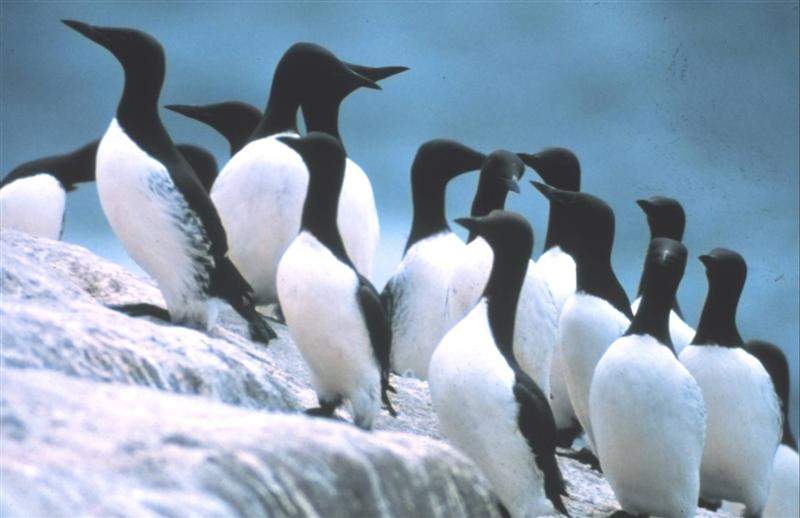 创造
企鹅
神的创造…第五天
…又造出各样飞鸟，各从其类。神看着是好的。 (21下).
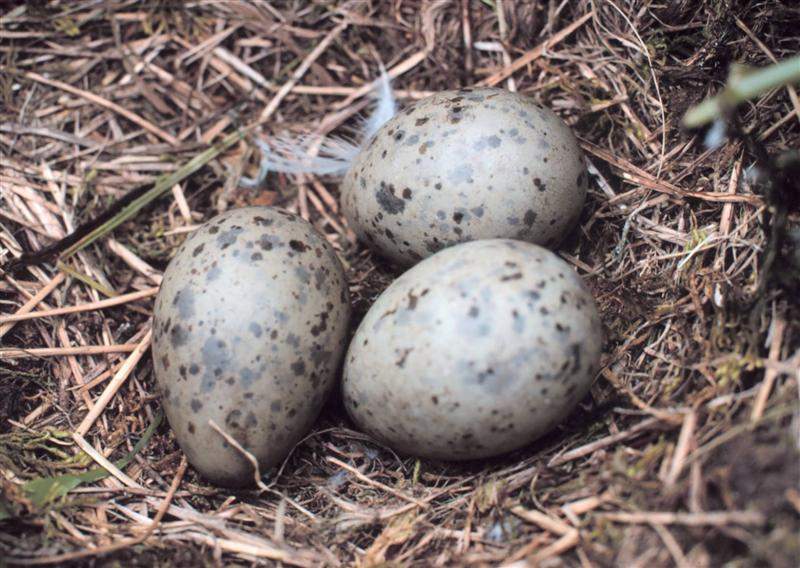 创造
滋生繁多
神的创造…第五天
神就赐福给这一切，说：“滋生繁多，充满海中的水；雀鸟也要多生在地上。” (22).
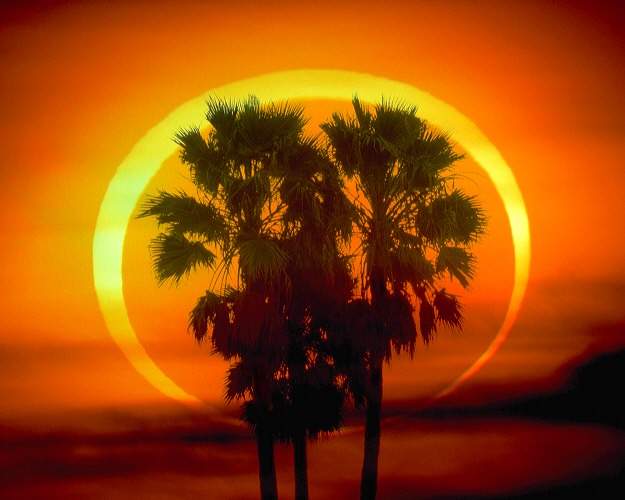 创造
第五天
神的创造…第五天
有晚上，有早晨，是第五日。(23).
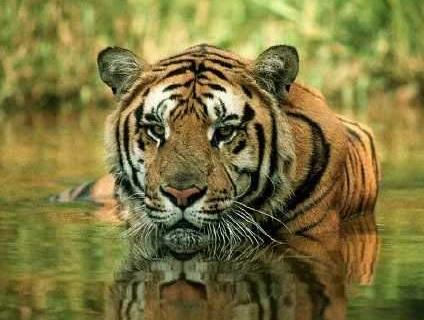 创造
动物
神的创造…第六天
神说：“地要生出活物来，各从其类；牲畜，昆虫，野兽，各从其类。”事就这样成了。于是神造出野兽，各从其类；牲畜，各从其类；地上一切昆虫，各从其类。神看着是好的。 (24-25).
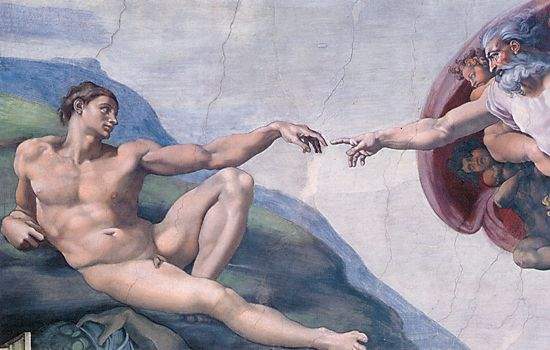 人
创造
神的创造…第六天
神说：“我们要照着我们的形象，按着我们的样式造人，使他们管理海里的鱼，空中的鸟，地上的牲畜和全地，并地上所爬的一切昆虫。” (26).
女人
创造
神的创造…第六天
神就照着自己的形象造人
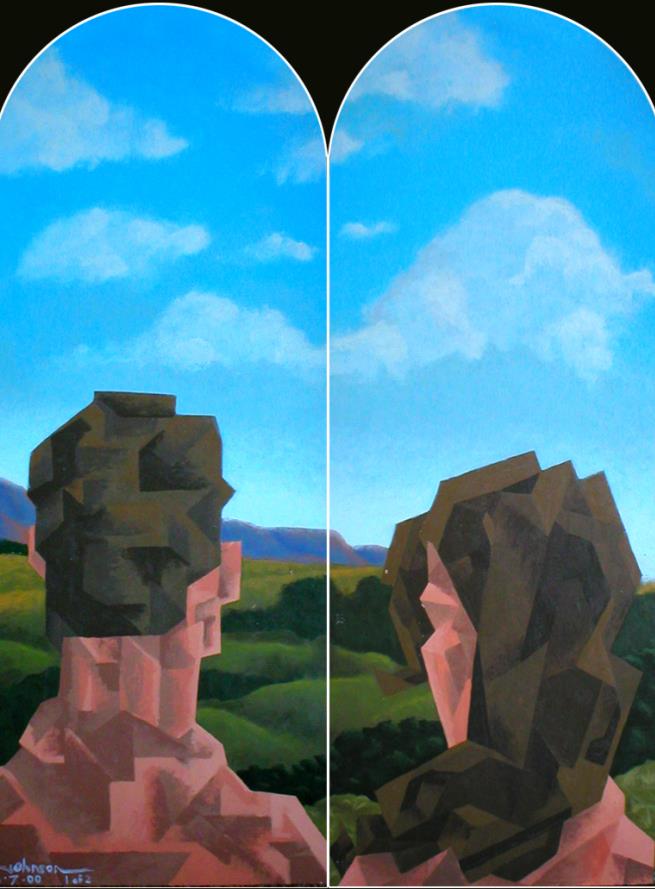 乃是照着他的形象
造男造女 (27)。
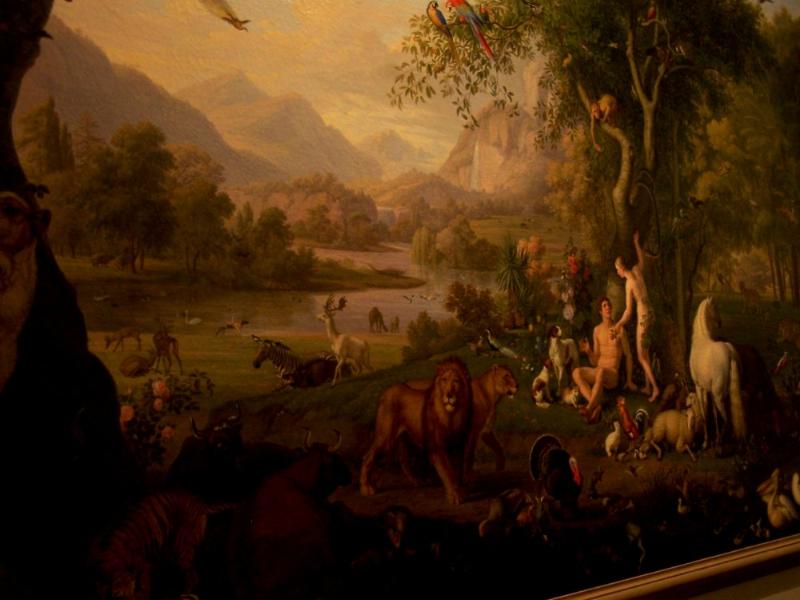 命令
创造
空中的鸟
神就赐福给他们，又对他们说：“要生养众多，遍满地面，治理这地。
也要管理海里的鱼
和地上各样行动的活物。” (28).
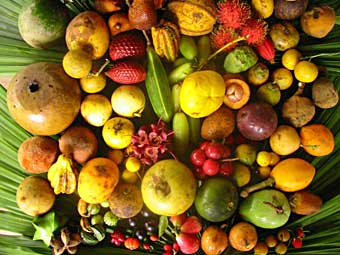 Food
神说：“看哪！我把全地上结种子的各样蔬菜，和一切果树上有种子的果子，都赐给你们作食物。” 
(29)
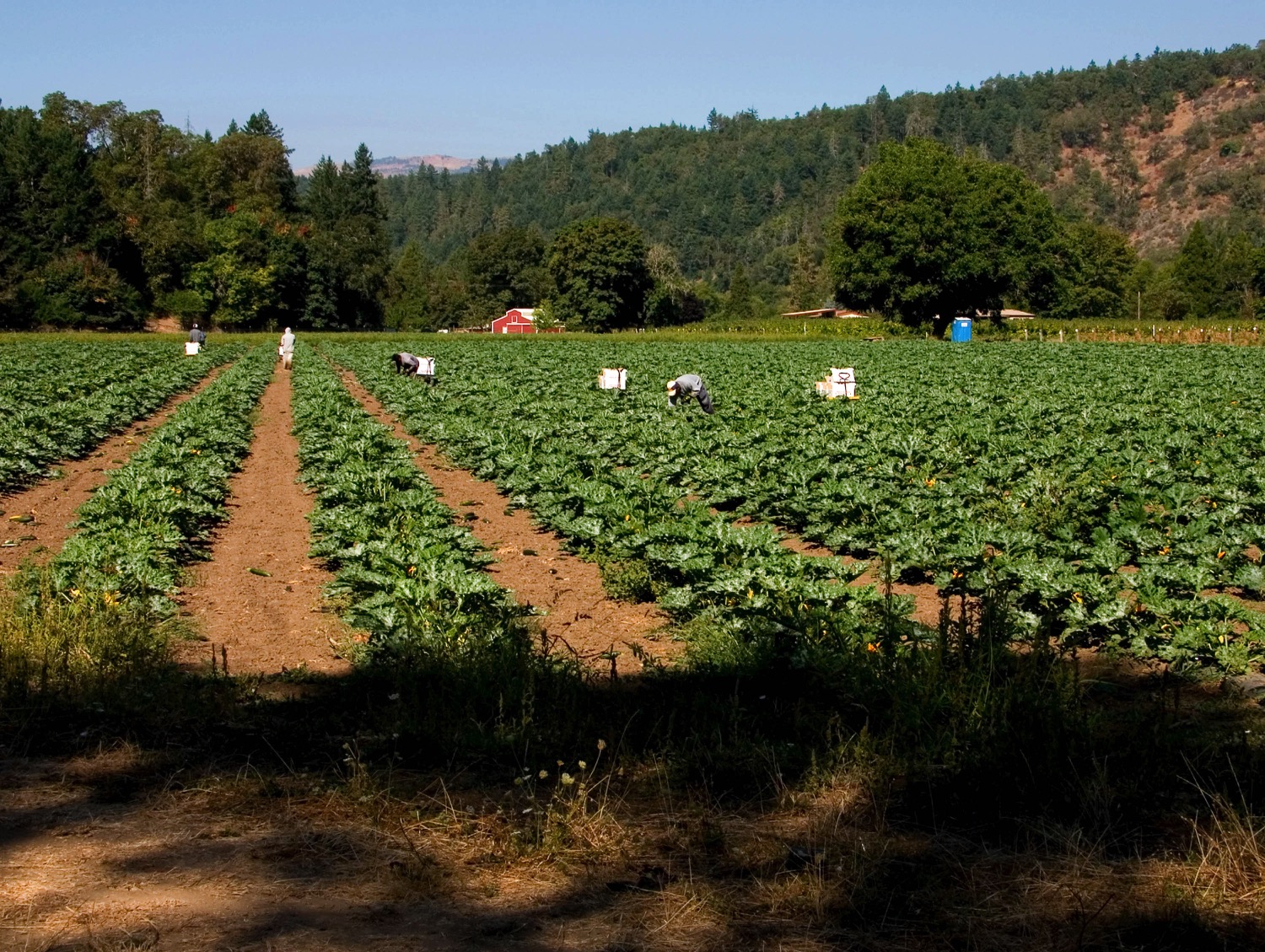 Food
“至于地上的各种野兽，空中的各种飞鸟，和地上爬行有生命的各种活物，我把一切青草蔬菜赐给牠们作食物。”事就这样成了。
 (30).
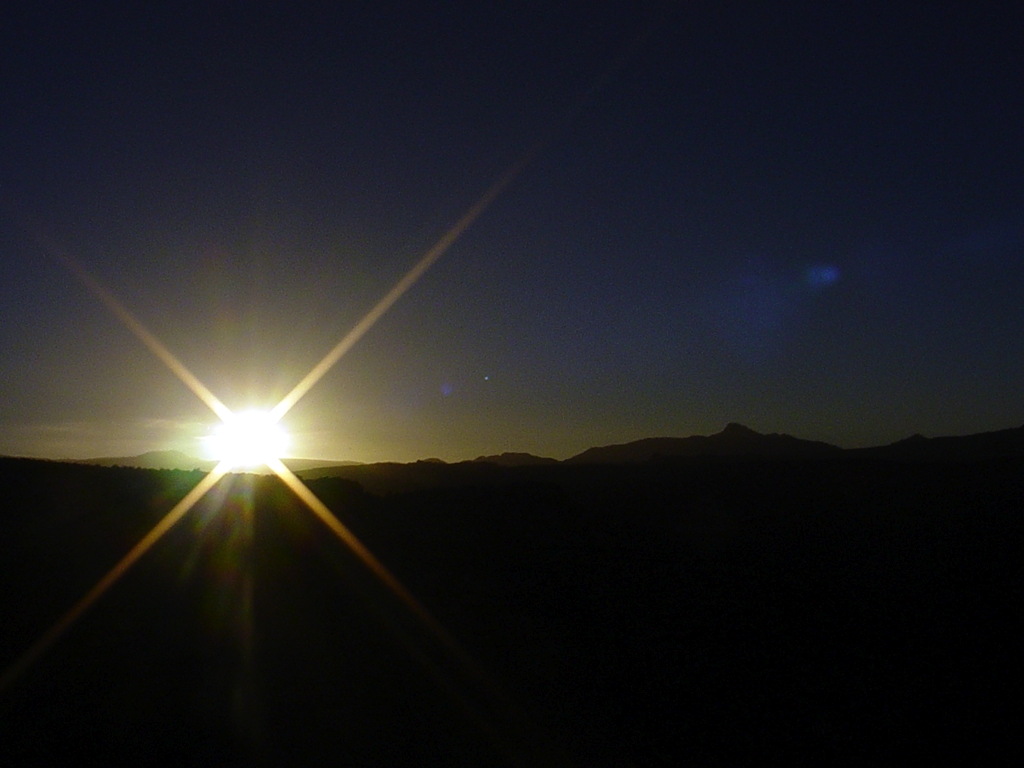 神的创造…第七天
Sixth Day
神看他所造的一切都很好。

有晚上，有早晨；这是第六日。
(31).
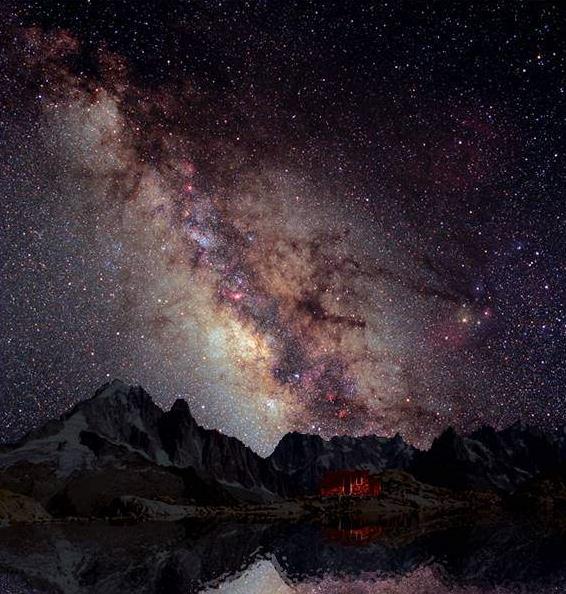 创造
总结
神的创造…第七天
天地万物都造齐了 (2:1)
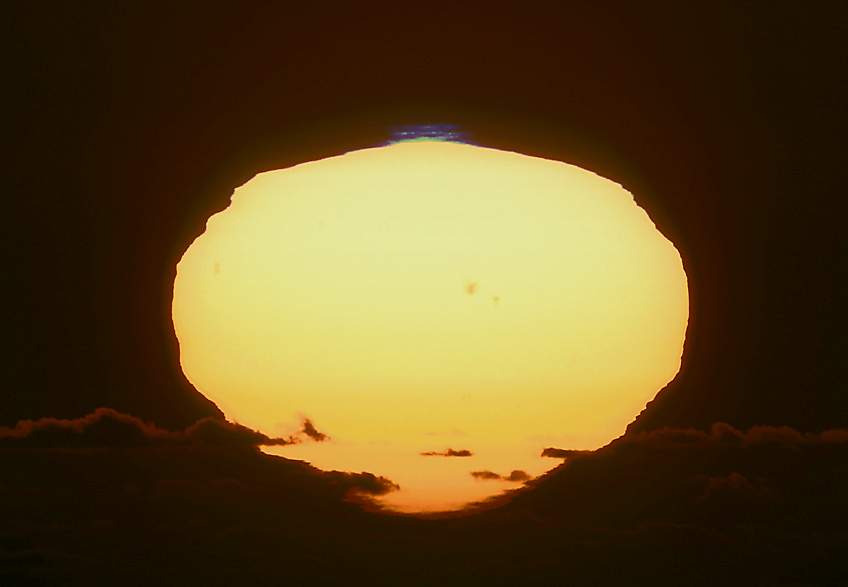 创造
第七日
神的创造…第七天
到第七日，神造物的工已经完毕，就在第七日歇了他一切的工，安息了。 (2:2).
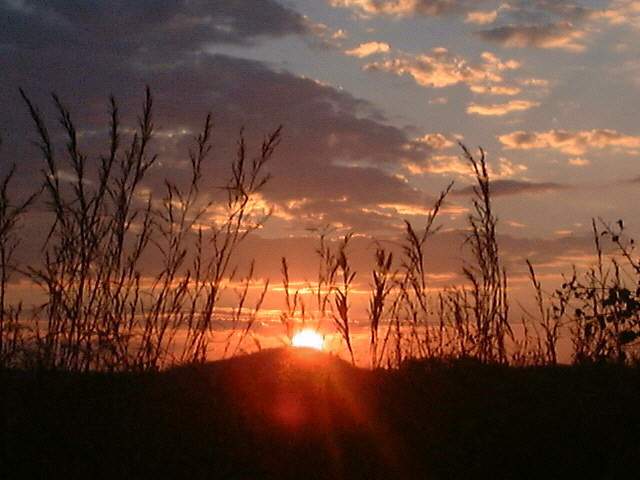 安息
创造
神的创造…第七天
神赐福给第七日，定为圣日，因为在这日神歇了他一切创造的工，就安息了。 (2:3).
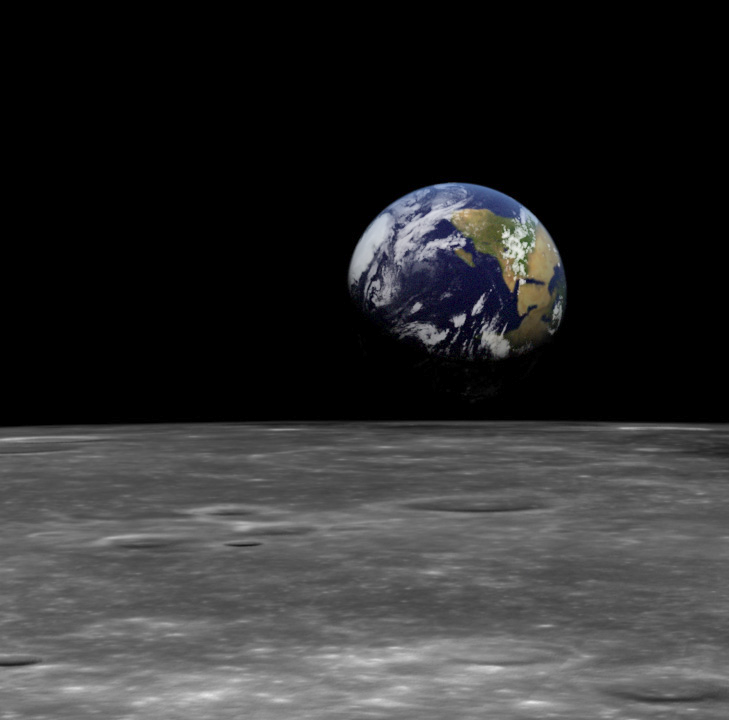 71a
创世记第一章里的“国度”
自有永有的神不是被造的 (1:1)
仅凭言语便完成创造 (1:4)
对他而言创造没有难度
（常常被人敬拜的）太阳与月亮是被神所创造的 (1:16)
“使他们（人）管理……”(1:26)
六天的创造
空虚
充满
混沌
形成
第四天:  太阳，月亮与众星摆列在天
第一天: 光
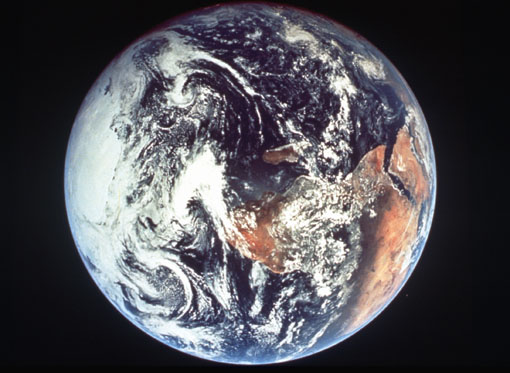 第二天: 
水与空气分开
第五天:  鱼与雀鸟
第三天: 
旱地与海分开
第五天:  动物与人
创世记 1:3-31
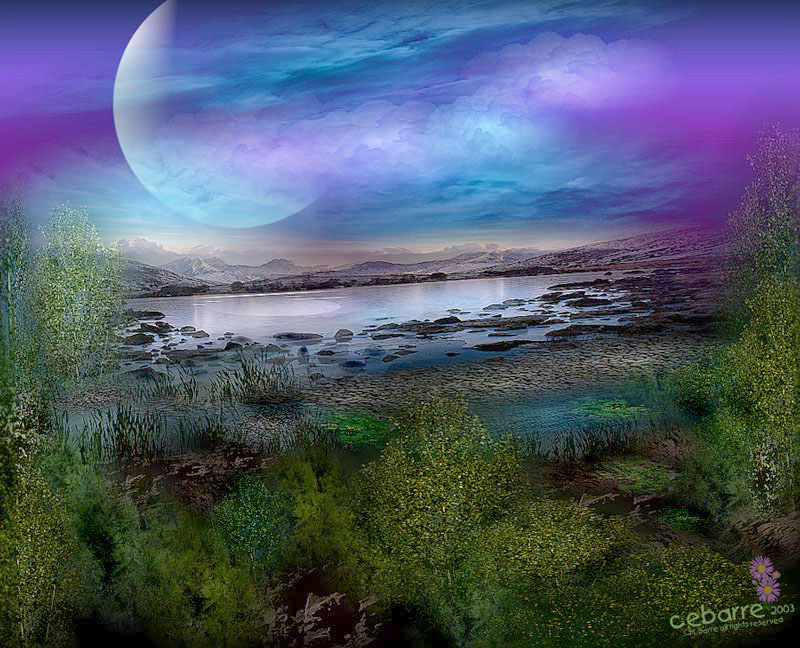 II. 今天，創造論和神的王權仍然繼續受到抨擊。
Words & Music: Marc Byrd,
Steve Hindalong
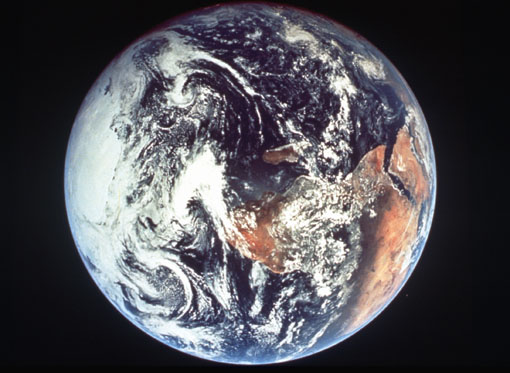 71
对创世故事的几种理解
1 天 即是 24 小时
字面理解
1 天代表一段不确定的时间
表征理解
文学手法
7 天是一种象征性描述
创造 |     间隔     | 再创造1:1	1:2-2:3
重述论
创造|     间隔        | 创造
两段论
1:1-2:3		  2:4-25
创世记 1
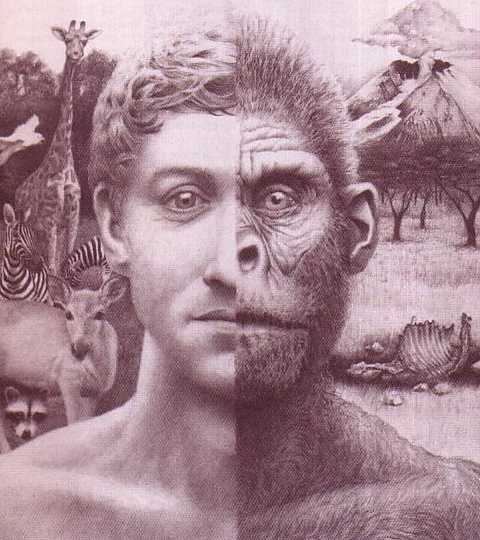 我的老祖宗?
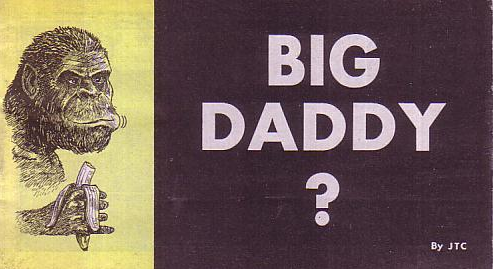 创造或进化
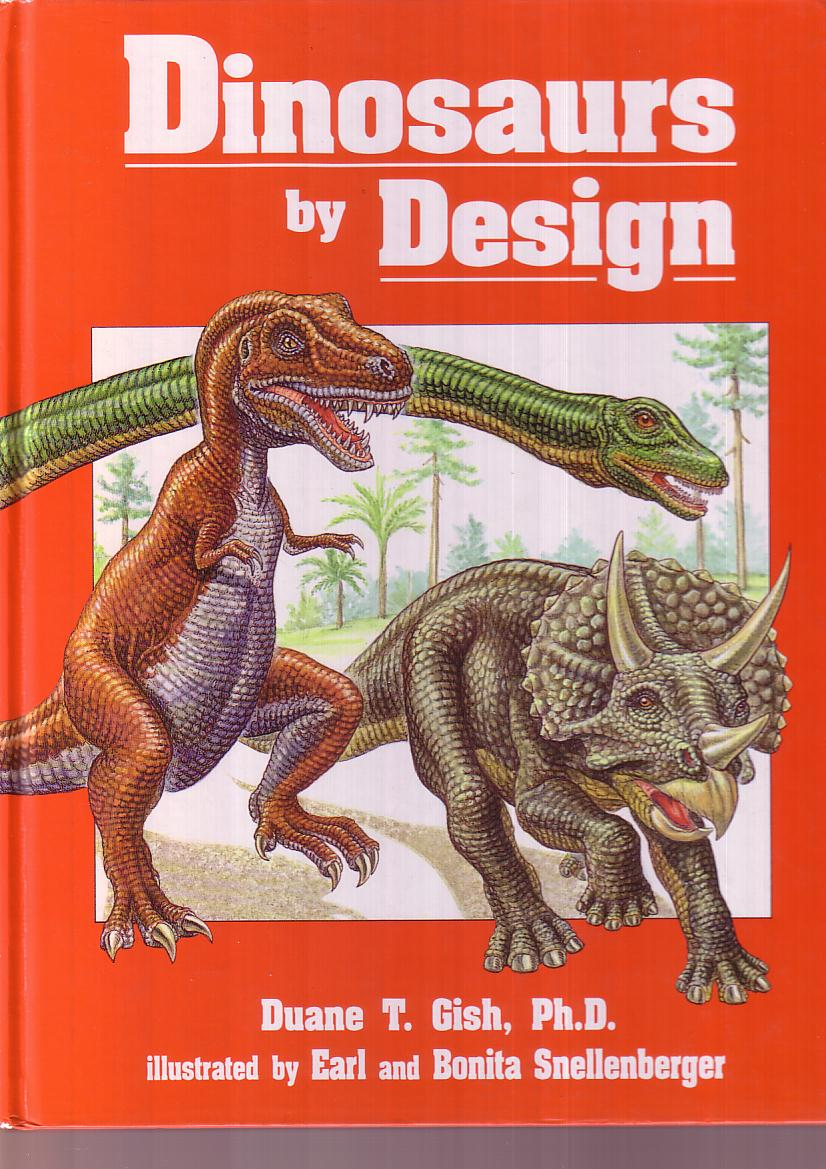 80
神在第六日创造了恐龙
進化是跟據演變的理論，而這理論很容易被矇騙！
進化的童話故事
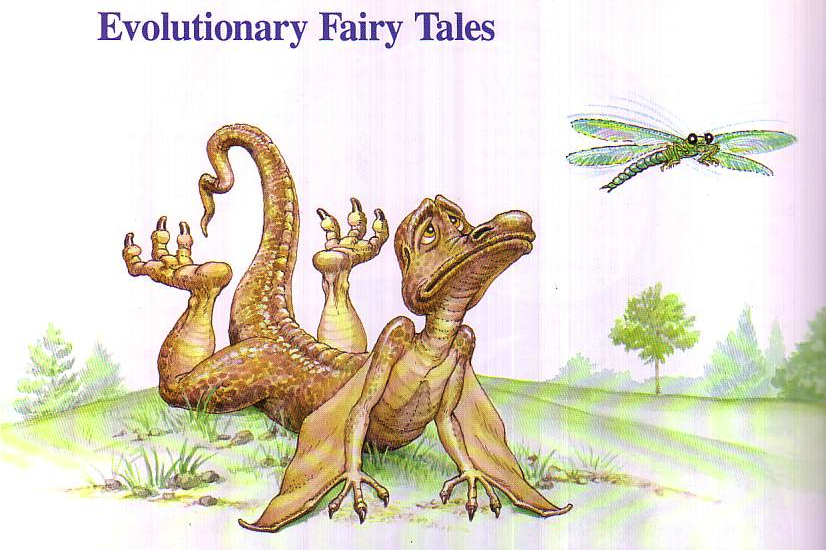 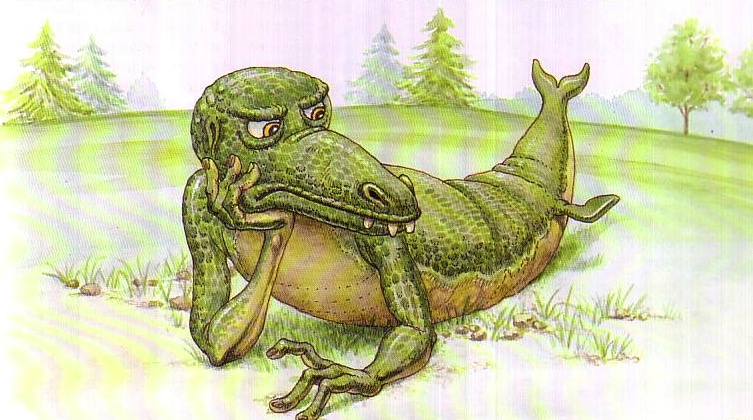 Words & Music: Marc Byrd,
Steve Hindalong
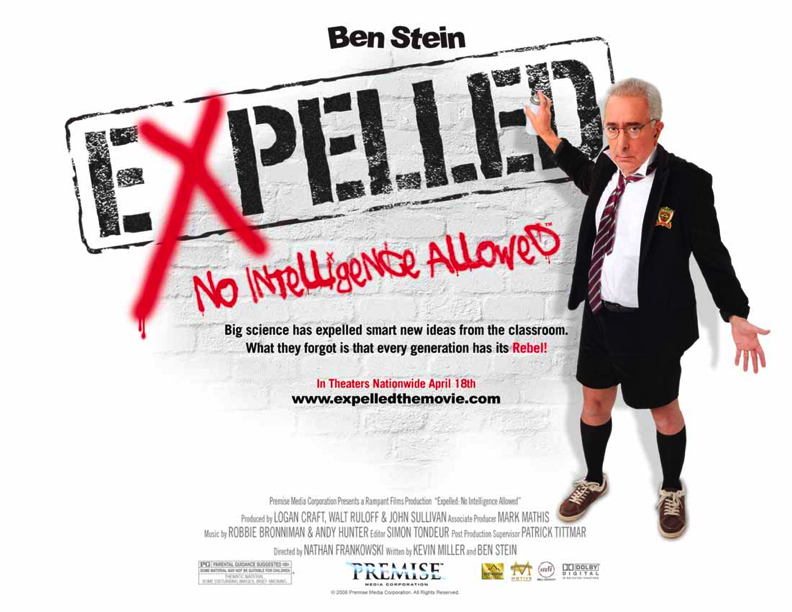 Expelled Movie Clip
不准有智慧!
Black
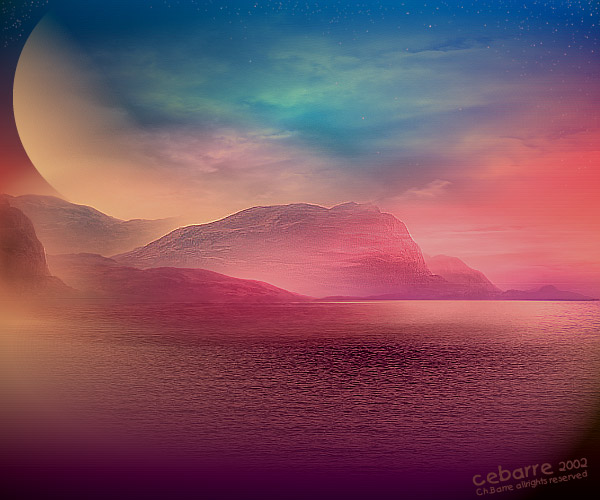 III. We must defend against attacks on God as Creator and King.
Words & Music: Marc Byrd,
Steve Hindalong
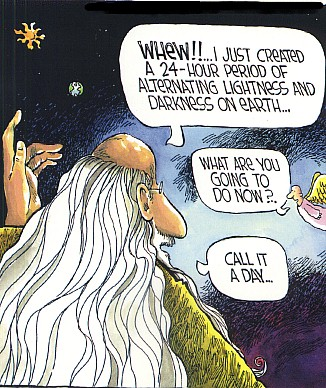 呀，我剛剛在地上造了以24小時為期的白晝和黑夜。
The 24-Hour View
哪，你現在要做什麼呢?
我要稱它為一天。
为何是24小时?
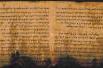 瞬时创造 (诗 33:6)
“诸天借着耶和华的话而造，天上的万象借着他口中的气而成。
“这里描述得很明显不是一个漫长的、一步一步实现的过程” – John Whitcomb, The Early Earth, 24
为何是24小时?
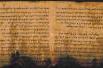 瞬时创造 (诗 33:6)
“有晚上有早晨”
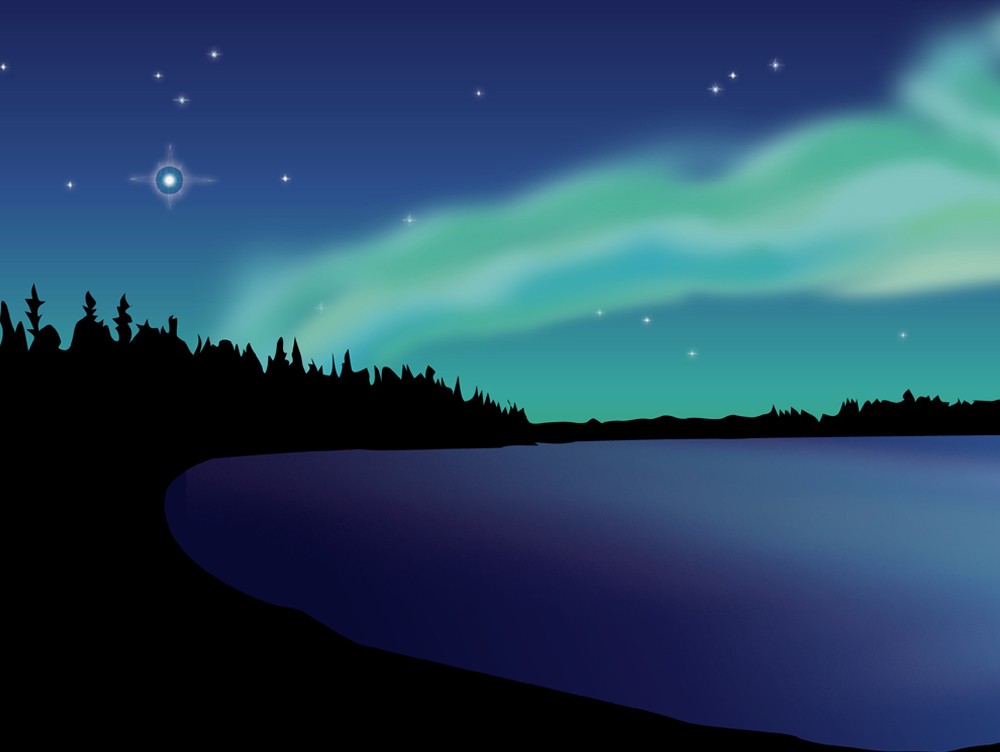 圣经中除创世纪一章以外，唯独但8：26有关于“晚上和早晨”的描述——而那里是应当按照字面意思理解的
“关于所说二千三百个晚上和早晨的异象是真的，但你要把这异象封住，因为那是关于将来许多的年日的。”
为何是24小时?
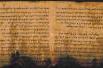 瞬时创造 (诗 33:6)
“有晚上有早晨”
数字形容词(“第一…”)
按照希伯莱文文法，若 “天”（yom）前带有数字形容词时，则“天”应当按照字面意思来理解
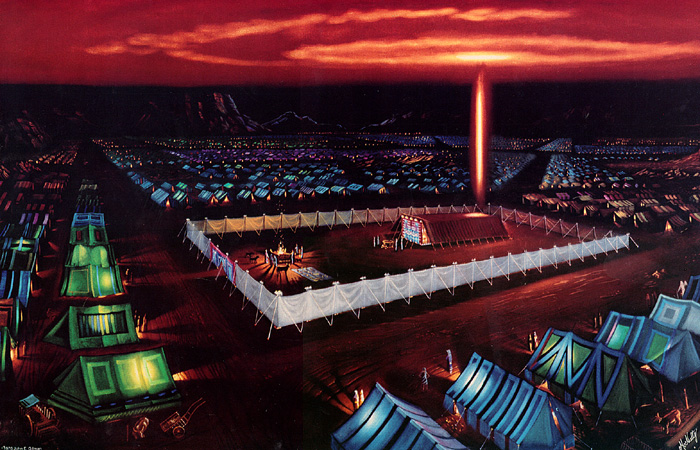 民 7:12
“头一天献上供物的，是犹大支派的亚米拿达的儿子拿顺。”
为何是24小时?
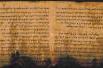 瞬时创造 (诗 33:6)
“有晚上有早晨”
数字形容词(“第一…”)
工作与休息的模式
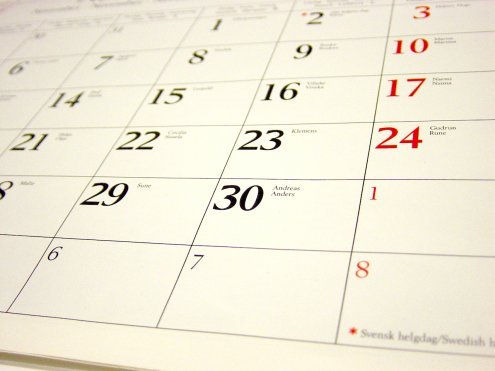 一周七天的制定来源于创世纪第一章
为何是24小时？
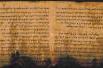 瞬时创造(诗 33:6)
“有晚上有早晨”
数字形容词(“第一…”)
工作与休息的模式
太阳和月亮在第四天才被造
要保護你對創造的基礎信仰！
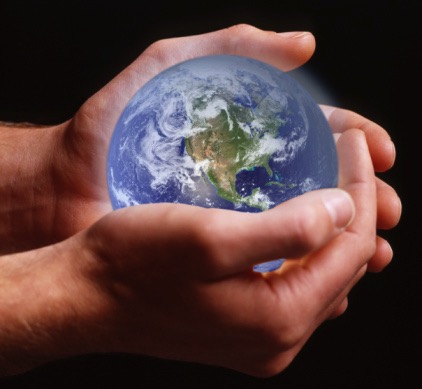 Psalm 11:3 KJV 00422
詩11:3
根基若毀壞，義人還能做甚麼呢?
House 1 00418
House 2 00419
[Speaker Notes: Suppose many huge trucks rumbled around the house without ever touching it.]
House 3 00420
[Speaker Notes: Trucks like that would cause such a stir that they would destroy the very foundation of the house, causing it to collapse.]
Blocks-Genesis Doctrine & Doctrines 00405
第二次再來
第一次降臨
末後的亞當
咒詛
治理
教義
工作
七天創造
創世記
創世記
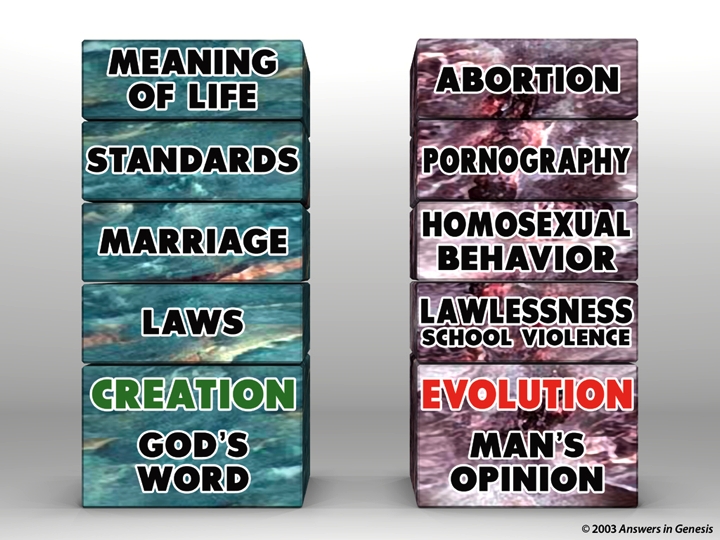 Blocks-God's Word & Man's Opinion 00403
生命的意義
墮胎
道德規範
色情刋物
婚姻
同性戀
律法
不法
創造
神的話語
進化論
人的意見
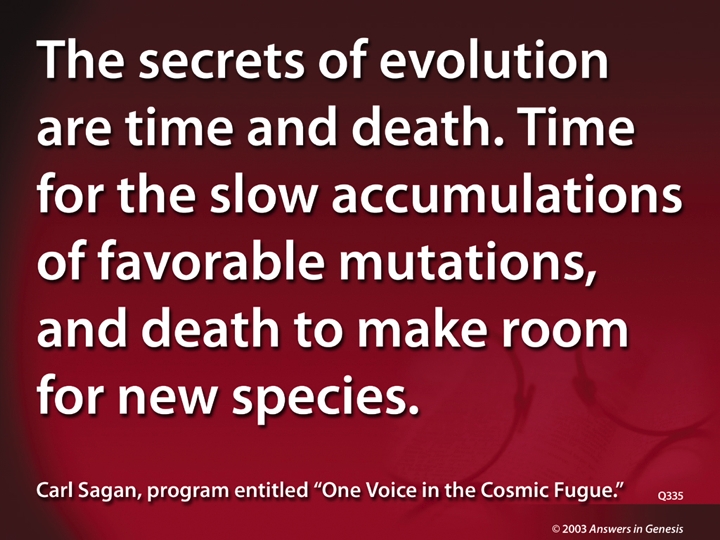 Q335-Sagan 00434
“進化論的秘訣在時間和死亡。時 間使有益的突變慢慢累積起來。死亡容讓新的品種可以產生。”
Evolution: Death-Man 00413
進化論
死亡
流血痛苦疾病
人的生存
Creation: Actions-Death 00412
創造論
人的行為
死亡
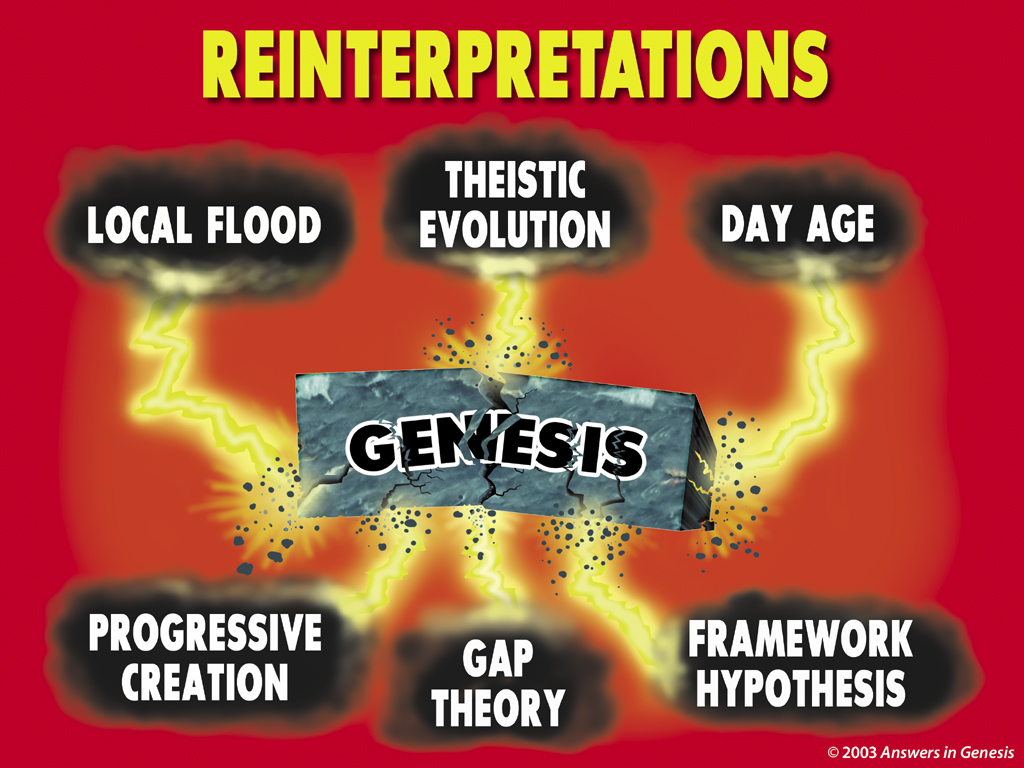 新理论
Reinterpretations 00363
神導
進化論
一日千年論
局部洪水論
創世記
漸進創造論
外框論
重造論
Black
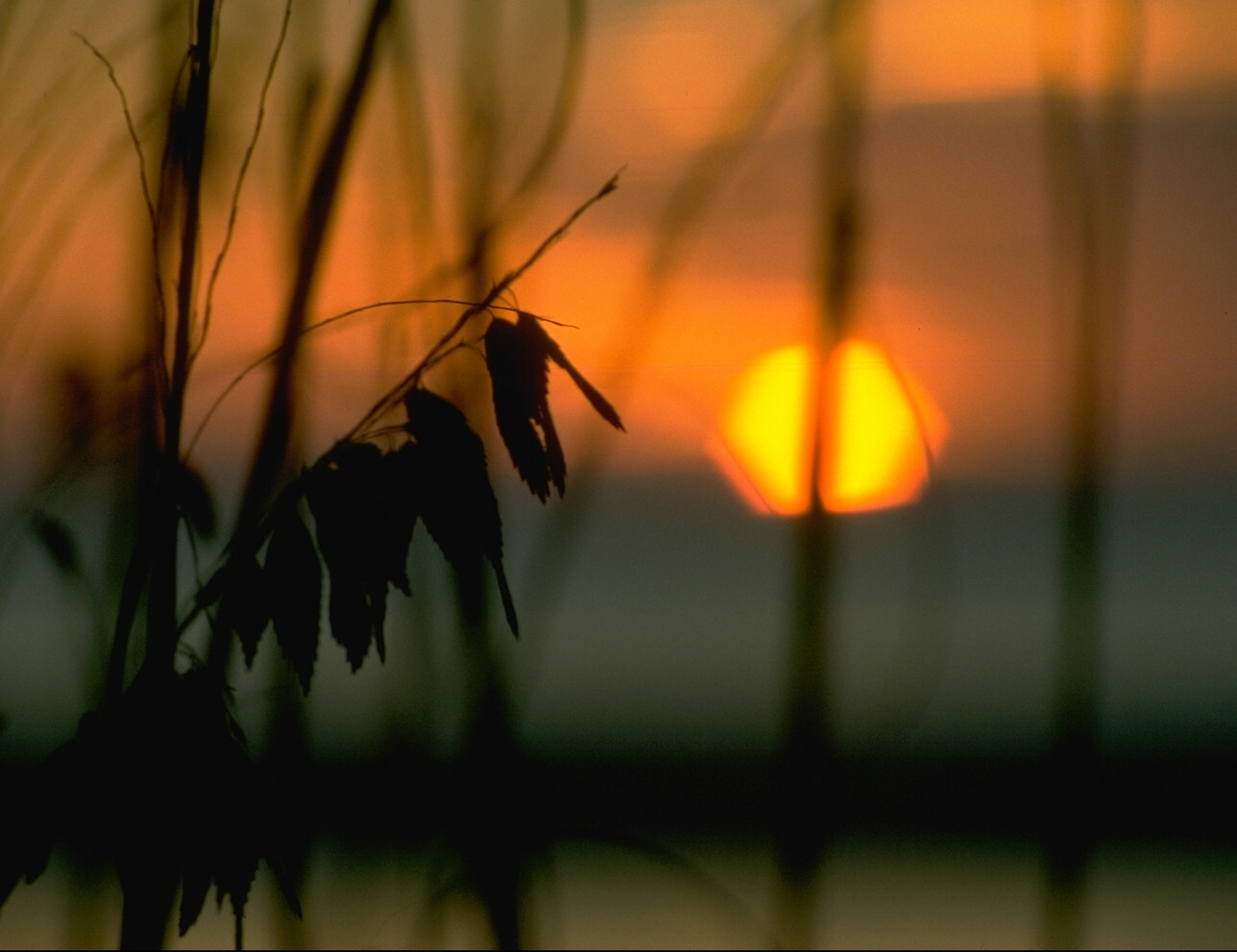 現今主要的觀點
I.	我們的神是王，祂創造了一切與人類想法相反的東西。 (創 1)
II.	現今，創造論和神的王權都不斷受到抨擊。
III.	神是王也是創造者，我們必需保衞一切對神的抨擊。
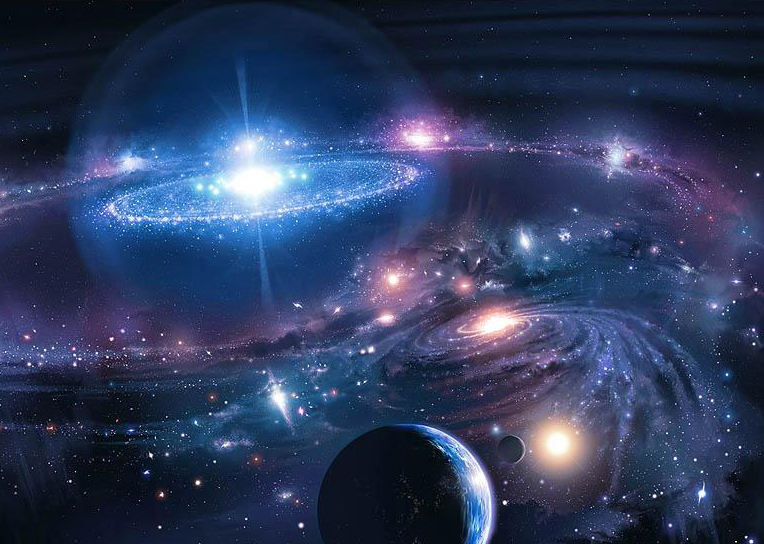 主要概念
我們如何與現今的異教哲學作戰？保衞神作為創造者和君主！
Words & Music: Marc Byrd,
Steve Hindalong
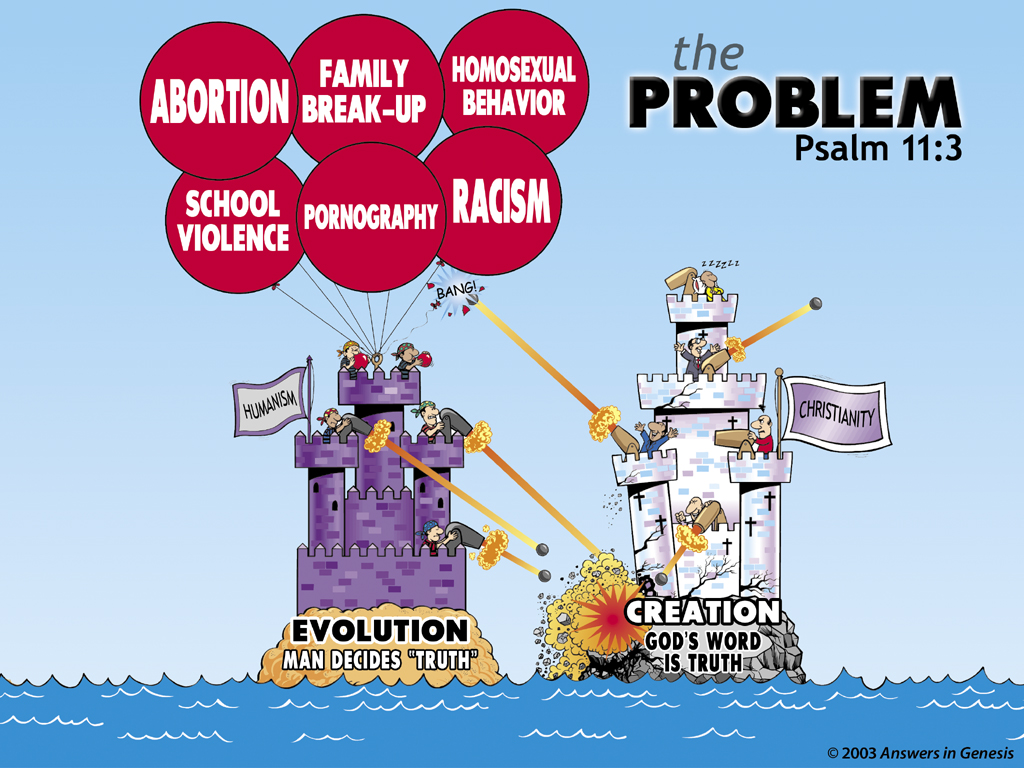 Castles-Problem: Evolution & Creation 00408
同性戀
家庭
解体
墮胎
問題
所在
種族
歧視
色情
學校
暴力
人文主義
基督教
創造論
進化論
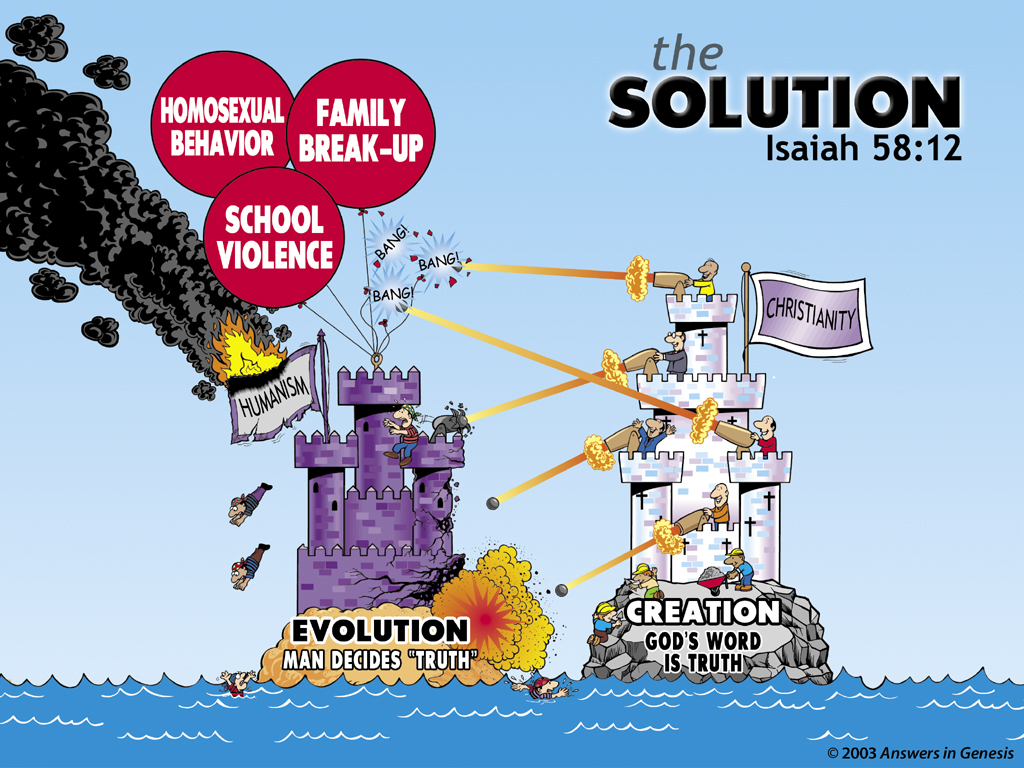 Castles-Solution: Evolution & Creation 00409
解決
辦法
同性戀
家庭
解体
學校
暴力
基督教
人文主義
創造論
進化論
AiG Web Address 00439
欢迎访问
网站
免费获取这讲解!
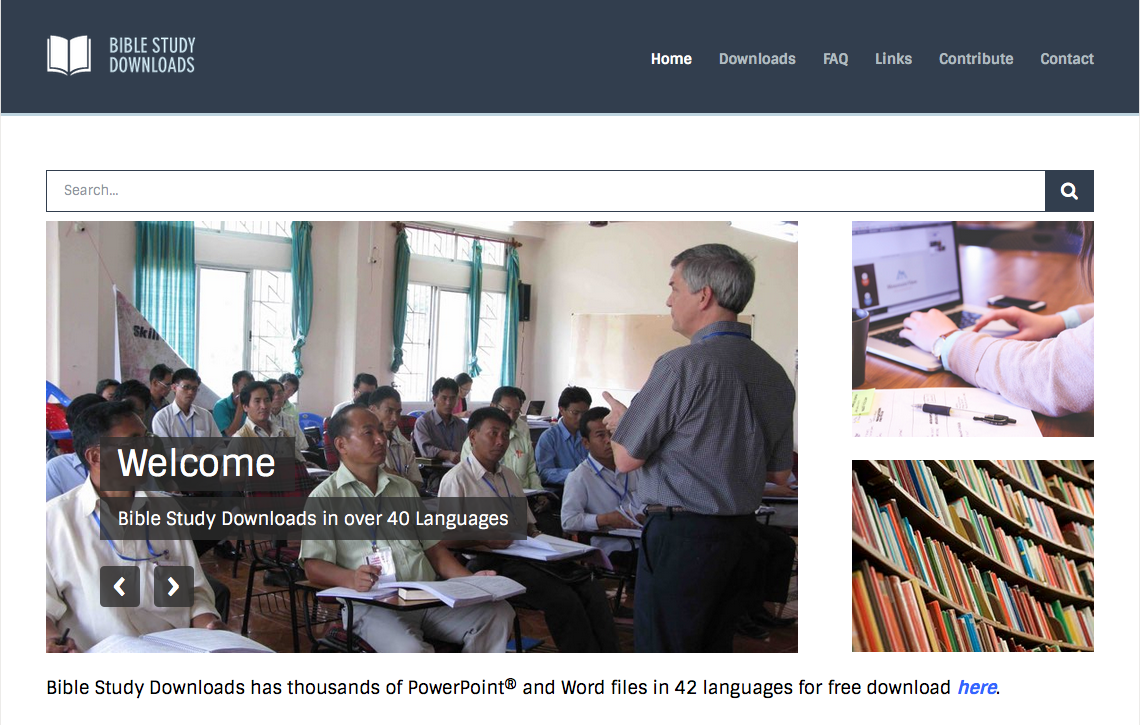 圣经学习下载
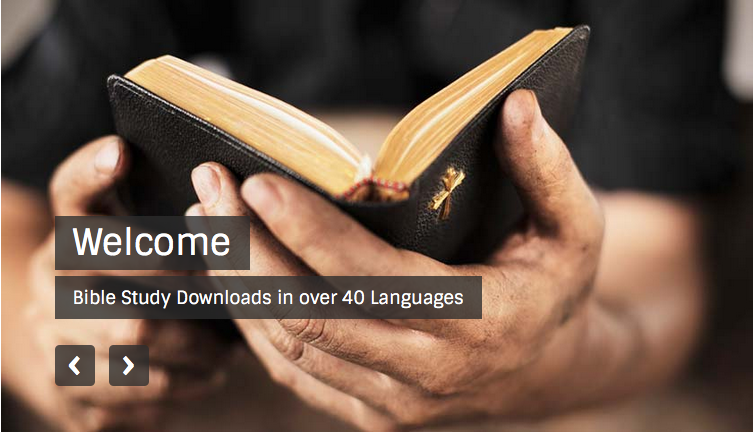 旧约全书概论链接地址 BibleStudyDownloads.org
[Speaker Notes: The explanation for free!
OT Survey link address]
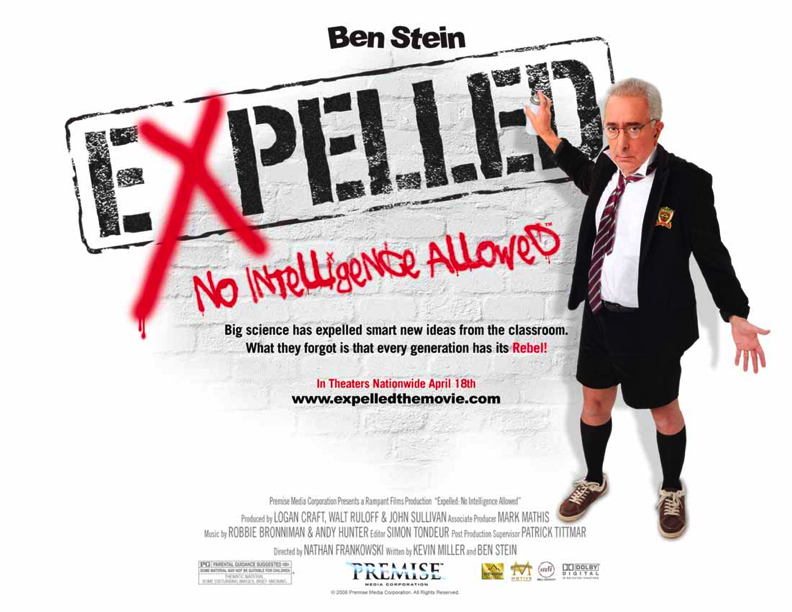 Expelled Movie Clip
不准有智慧!
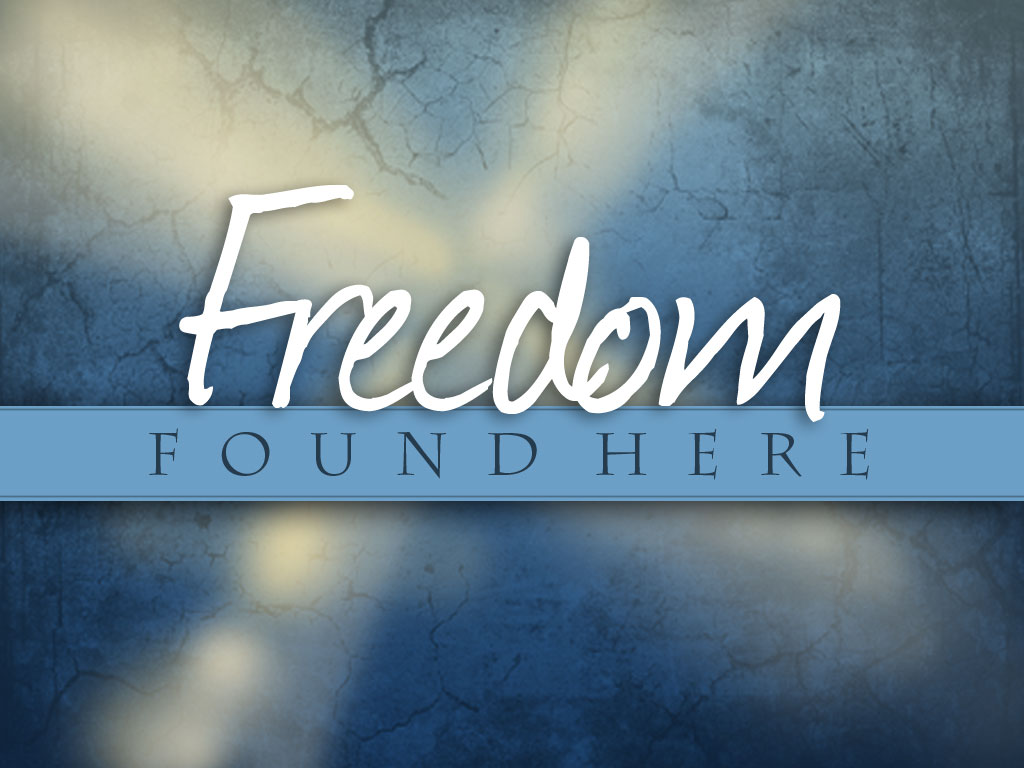 自由
可 在 這 裏 找 到
造物主也能照顧你！